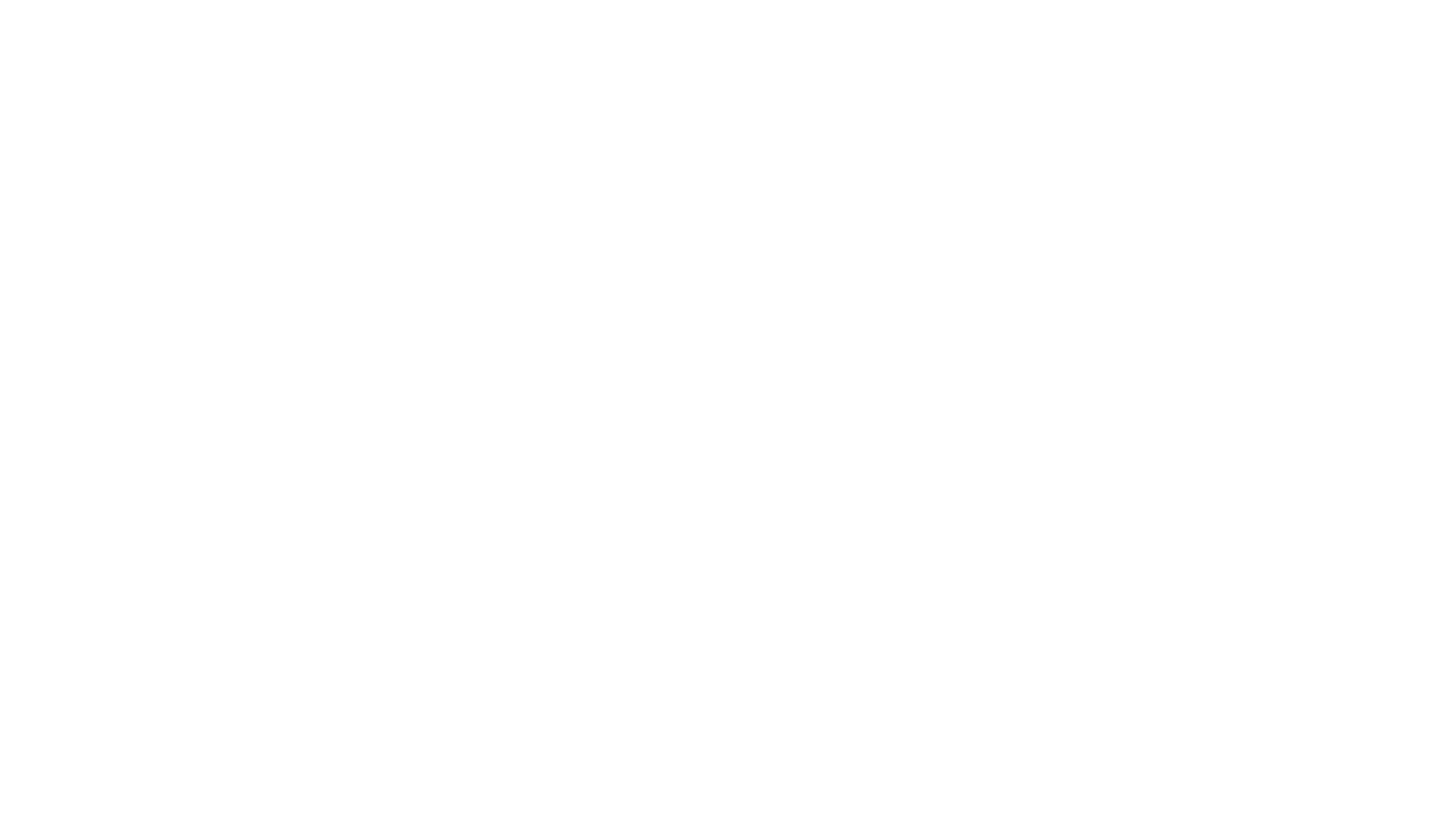 Exploring opportunities for changing international transfer credit assessment policies and practices
BCCAT JAM 2018
November 2018
Presenter: Joanne Duklas, Duklas Cornerstone Consulting
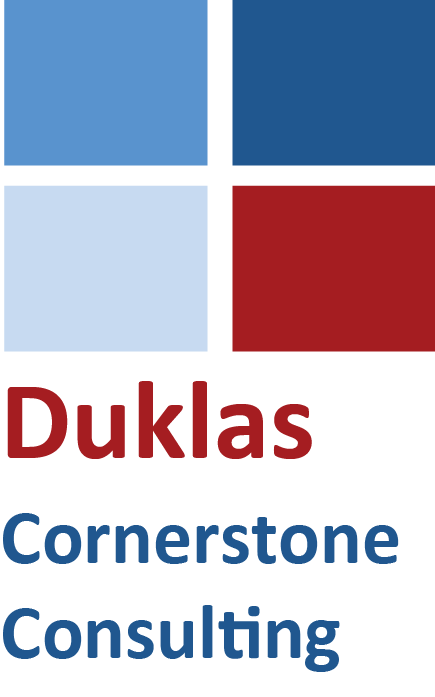 Research funded by
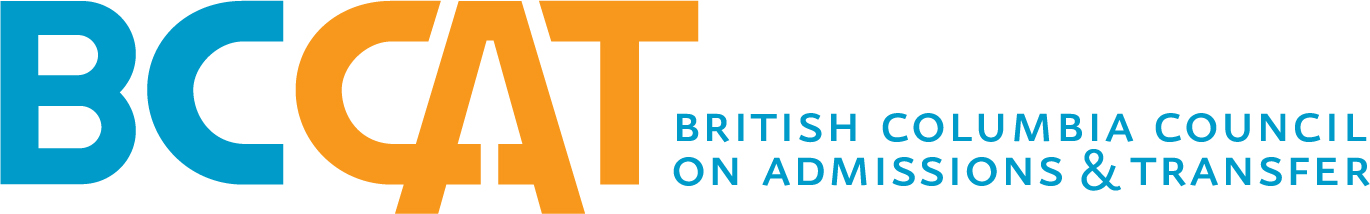 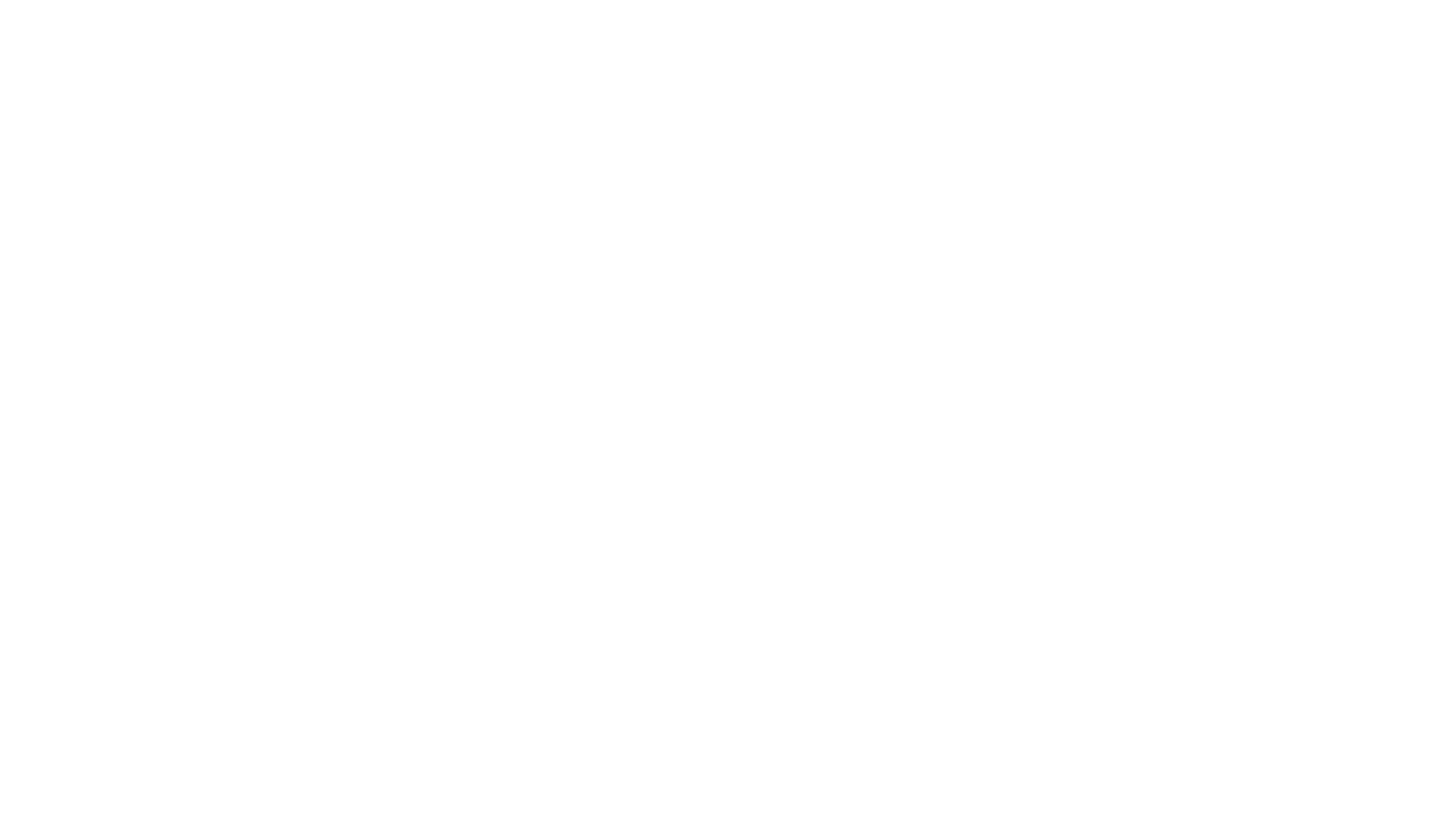 Plan
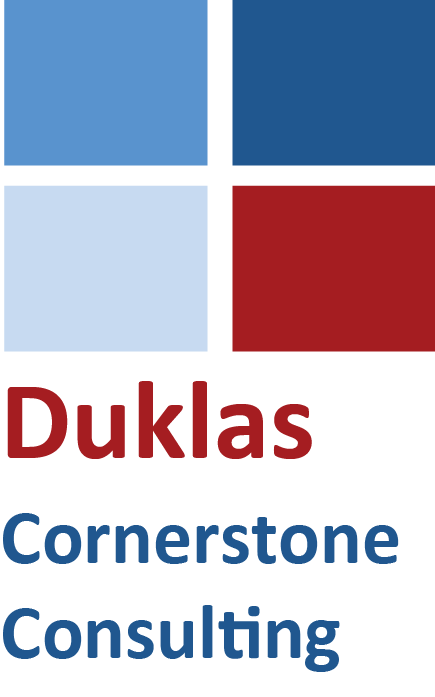 Research funded by
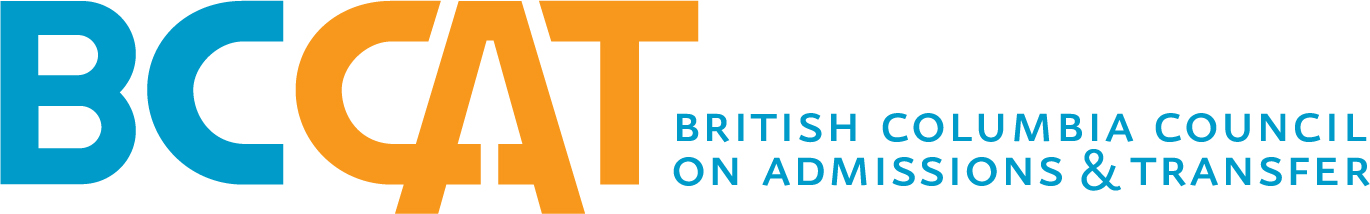 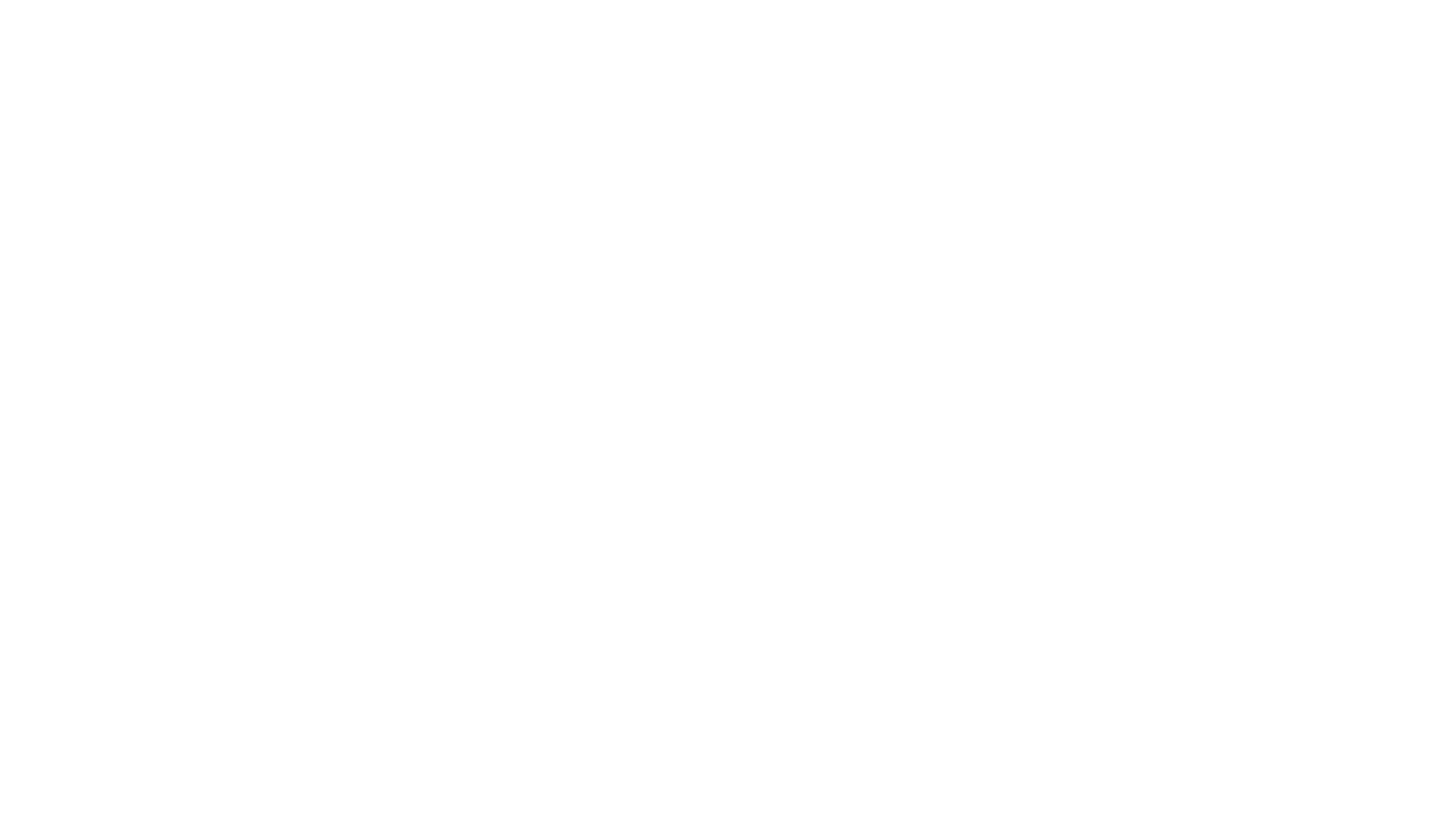 Research Overview
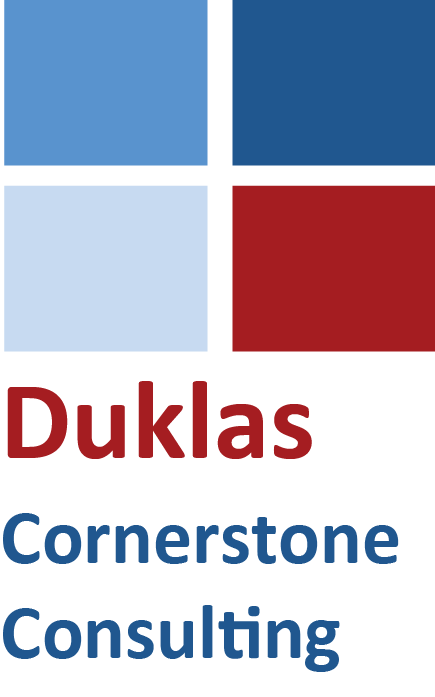 Research funded by
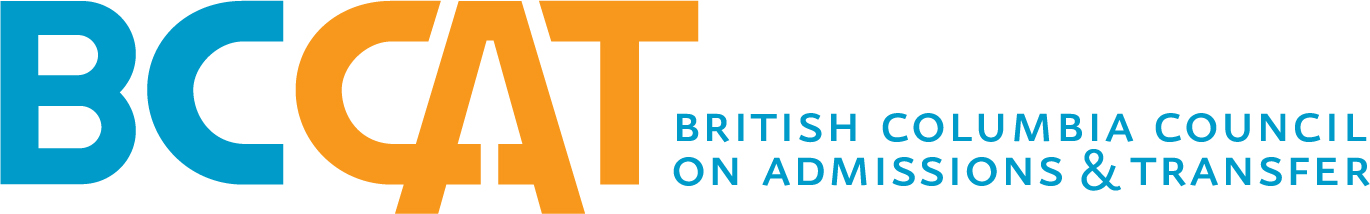 Research Project Scope
[Speaker Notes: The focus of the study was on undergraduate transfer credit through the admissions process and exchange credit resulting from formal agreements between partner institutions.
It did not consider the full range of study abroad experiences although the for-credit experiences could be supported by the findings given the essential elements considered when determining credit equivalencies.]
Research Impetus
BCCAT Study - Transfer Credit Assessment: A Survey of Institutional Practices (January 2015)
examined transfer credit practices at BC member institutions
“assessment of international transfer courses could serve as a focus for future research” (p. 7).
BC International Education Strategy 
Transfer & Articulation Committee, BCCAT
[Speaker Notes: Several examples in BC provide province-wide coordination and research in support of internationalization and subsequently for international transfer credit assessment. These efforts represent examples of best practice within Canada. From 2012 to 2016, the BC government implemented an internationalization strategy which focused on creating a globally oriented education system, ensuring quality learning and life experiences for students, and maximizing benefits for BC communities, families, and business (BC Advanced Education, Skills and Training, 2012). One of the goals in the BC government’s internationalization plan included a desire to enhance international support services at post-secondary institutions through sharing of best practices and improving infrastructure to extend capacities to support students (2012, p. 26). The plan also included a commitment to expand the BC Study Abroad Consortium  (2012, page 18), an initiative administered by the British Columbia Council for International Education (2018). Membership in this Consortium includes 25 BC public and private institutions (BC Study Abroad Consortium, 2018). The British Columbia Institute of Technology (BCIT) offers the International Credential Evaluation Service (ICES) which is a government mandated service provider supporting institutions, students, and other organizations. ICES “authenticates documents, conducts research based on well established methodologies, and then issues an evaluation report that provides a general recommendation of the comparability of education earned outside of Canada to the Canadian education system.”  In addition to supporting this research and the 2015 study, BCCAT conducted a survey in 2014 targeting international students to better understand their experiences as a support to policy development efforts (p. 7). BCCAT is also in discussions with several BC post-secondary institutions to import their international course equivalency decisions to the provincial Transfer Credit System; the results will be significant and include enhanced access to information (personal communications, April 2018).]
Research Approach
Objectives
Conduct a literature and website review of international credit recognition, processing and assessment practices
Identify issues and supports relevant to the field
Identify a typology of practices for transfer and exchange credit
Showcase innovative exemplars worthy of replication
Recommend practices to improve efficiencies and system-wide sharing and collaboration
Suggest topics for future research
Sample Limitations and Considerations
Very limited volume data available for international document processing for transfer or exchange credit (volumes, resources, costs, etc.)
Relied on registrarial colleagues to include faculty and staff from other areas (for interviews and surveys)
[Speaker Notes: Study relied on proxy indicators and qualitative insights provided by institutional respondents within the interviews and to the survey
E.g., Volume of international students on study permit enrolled at institutions in Canada and of out-bound students pursuing study abroad]
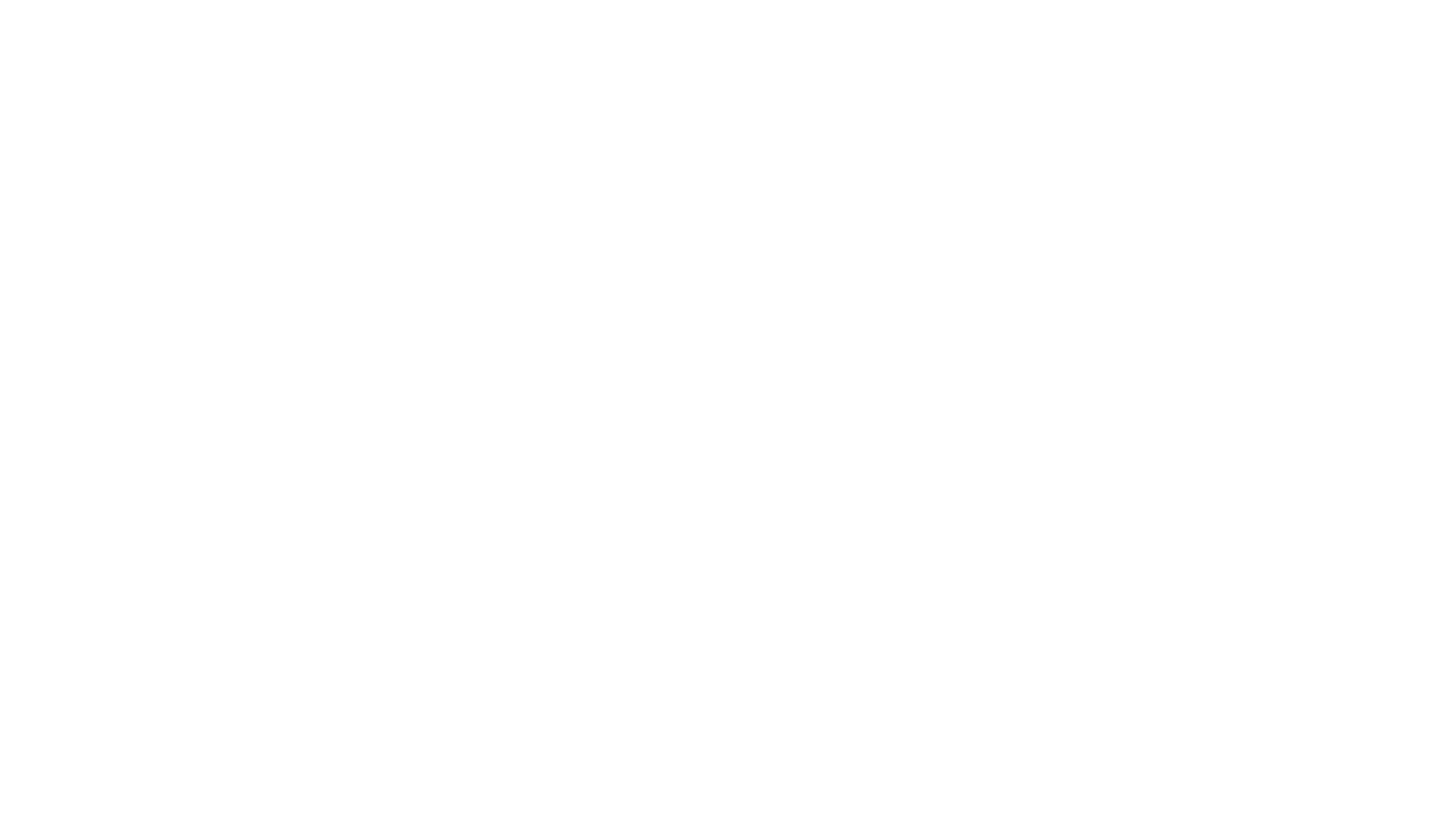 Key Definitions
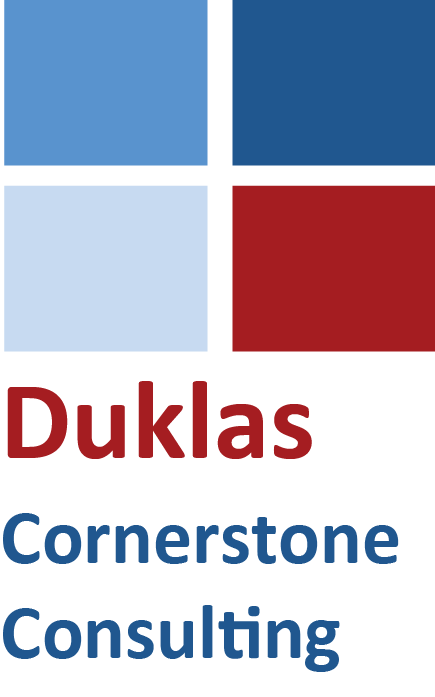 Research funded by
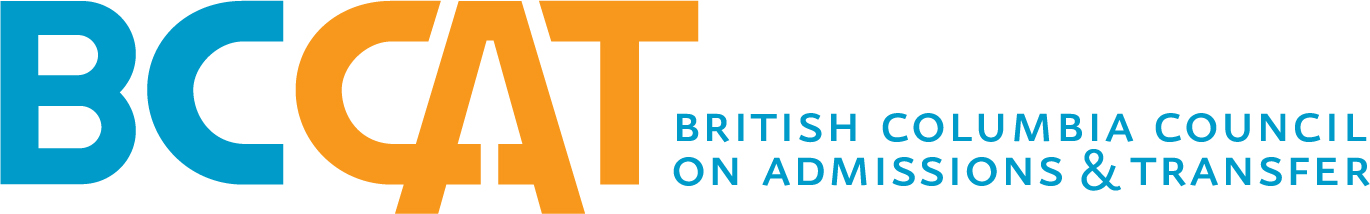 Core Definitions
Transfer Credit: The granting of credit for previously completed postsecondary level studies achieved in formal learning settings. 
Exchange Credit: Credit awarded by a home institution for studies completed as a result of a study abroad experience with a partner institution where a formally articulated agreement exists.
(Source: ARUCC PCCAT Guide 2015):
[Speaker Notes: The Transfer Credit awarded may apply to core courses or to elective courses. It can take the form of assigned credit, which is credit for a specific course, or unassigned credit, which is elective credit in a specific subject and year level. Transfer Credit may result in achieving a higher level of studies at a subsequent institution. Assigning Transfer Credit helps students achieve educational goals by satisfying specific requirements for a credential, course prerequisites, and progression through a program; and/or by affecting a student’s enrolment priority (through the advanced access to upper level courses or levels in a program).]
Exchange Credit
Some institutions consider this under the category of typical transfer credit where the studies are acknowledged; however, the results do not count towards institutional residency requirements. Others consider this as a form of transfer credit called ‘equivalent credit’ as the awarded credit counts towards fulfilling residency requirements. Credit may be transcripted the same or differently depending on institutional practices.
(Source: ARUCC PCCAT Guide 2015).
Study Abroad Credit
Credit awarded for “… any for-credit learning activity abroad including full-degree, exchange and Letter of Permission programs as well as experiential or service learning abroad for credit”.
For-credit examples include community engaged learning, dual degrees, field school, independent study abroad, internships, Letters of Permission, service learning, student exchanges, study tour abroad, etc.
(Canadian Bureau for International Education (CBIE) 2018a).
Scope Clarification
The focus of the study was on undergraduate transfer credit through the admissions process and exchange credit resulting from formal agreements between partner institutions.
It did not consider the full range of study abroad experiences although the for-credit experiences could be supported by the findings given the essential elements considered when determining credit equivalencies.
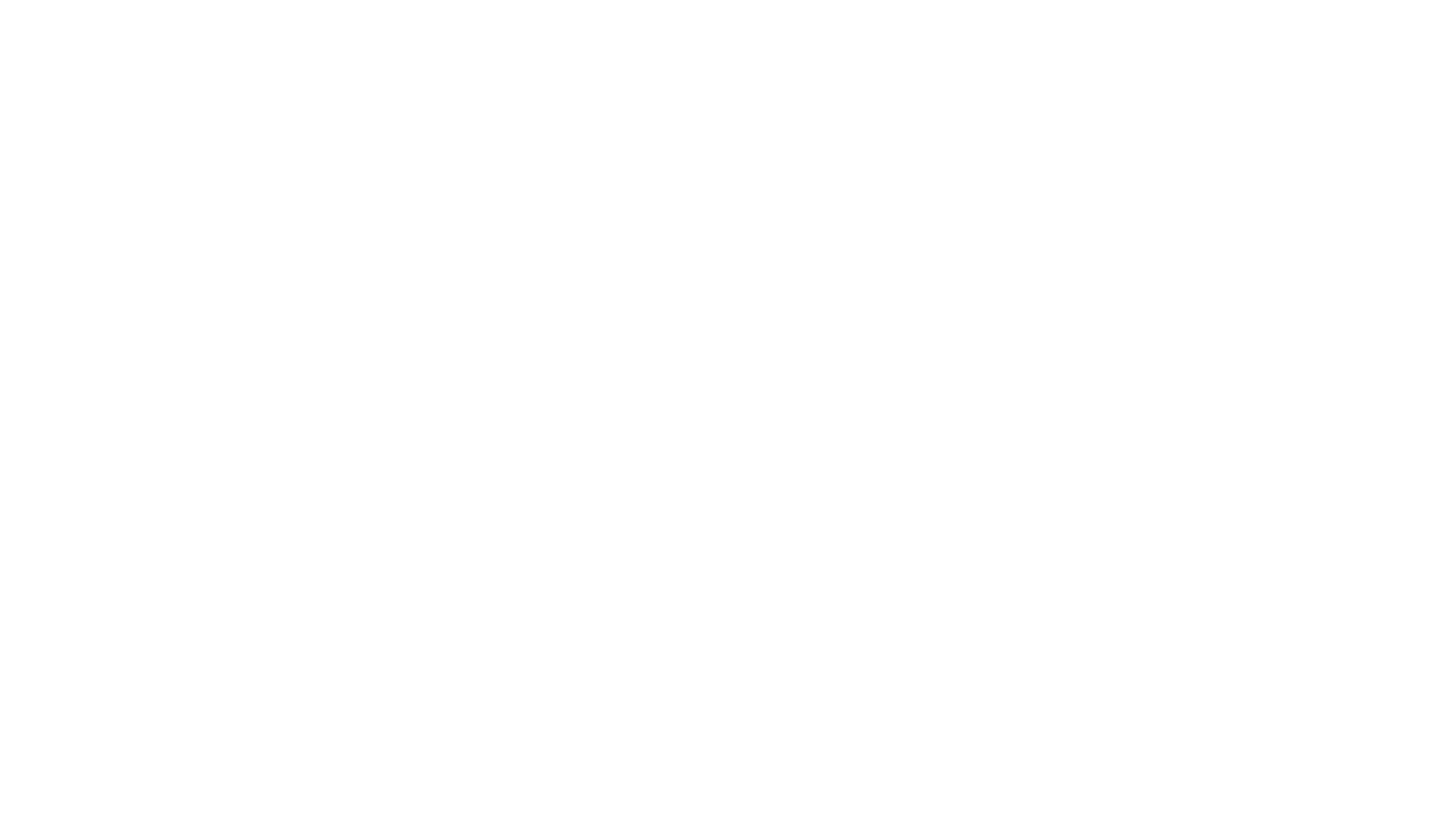 Setting the Stage
Two Groups: In-Bound Internationally Educated Transfer Students and Out-Bound Exchange Students
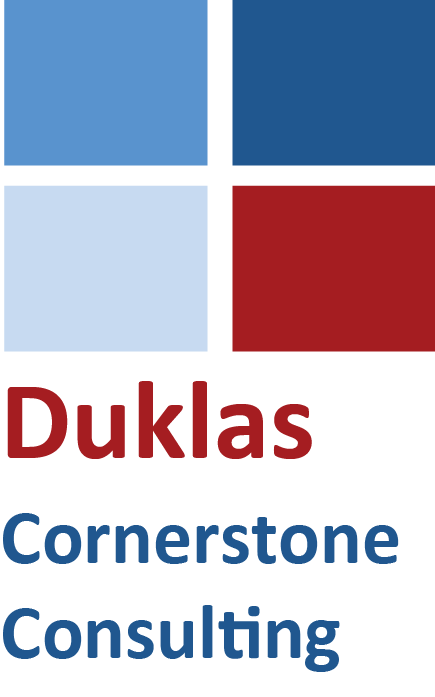 Research funded by
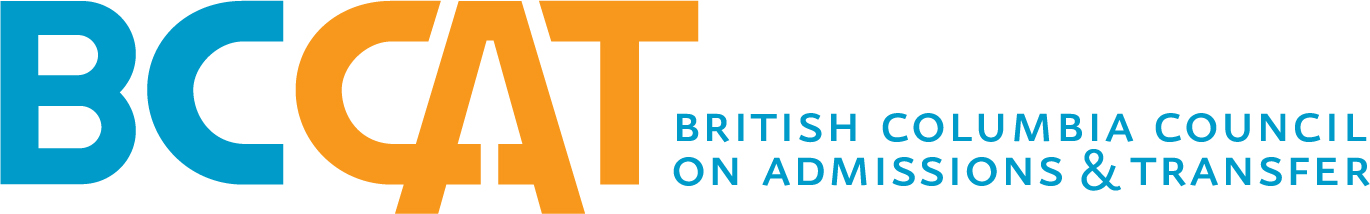 BC Context – the most popular destination in Canada for international students
BC continues to enrol the highest proportion of international students in universities in comparison to any Canadian province 
Fall ‘08 to ‘14 
85% increase in enrolments in BC public post-secondary institutions
Enrolments went from 20,000 to over 35,000. 
2015 
130,053 students on international study permits in public and private BC post-secondary institutions
More than 30% (45,130) studied in BC public post-secondary institutions, a significant increase from previous years.
Sources: Statistics Canada, Oct 20, 2016; Adamoski, R., November 2015, p. 8; BCCAT, BC Student Transitions Project, November 2015, p. 16; BC Advanced Education, Skills and Training, 2018; Advanced Education, Skills and Training, 2017
Canadian Context for International Enrolment
Enrolments grew significantly in the last decade with international students making up 11% of the post-secondary population 
International students studying in Canadian universities doubled from 66,000 in 2004-05 to 124,000 in 2013-14 
88% increase versus the domestic student population at 22% 
Colleges increased by 20% in 2016 - higher than the 6% jump reported for universities and other areas of education
Sources: Canadian Bureau for International Education [CBIE], 2018; Statistics Canada, Oct 20, 2016; ICEF Monitor, November 22, 2017
Recent National Call to Action
Global Education for Canadians - Equipping Young Canadians to Succeed at Home and Abroad (November 2017): 
Quality assured practices supported by common standards and procedures to support students on their way, during, and upon returning from study abroad experiences
Reducing barriers such as adopting “a more flexible approach to recognizing international learning experiences and granting credits for study [that] are related to students’ programs of study”[sic]
Developing “…academic pathways and credit and credential recognition mechanisms that enable students to engage in international learning opportunities.”
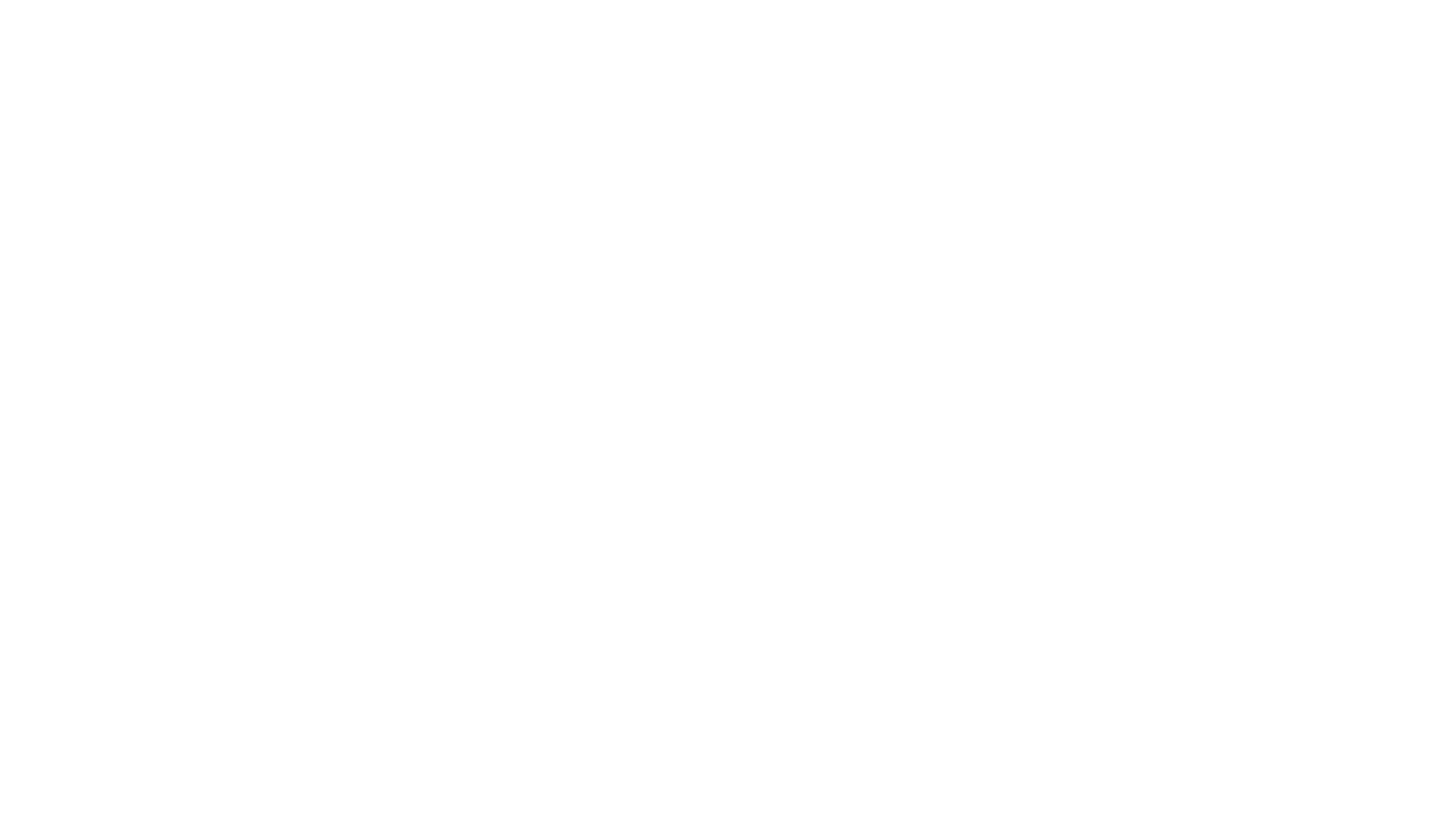 Findings – Literature Review; Website Review; Additional Consultations
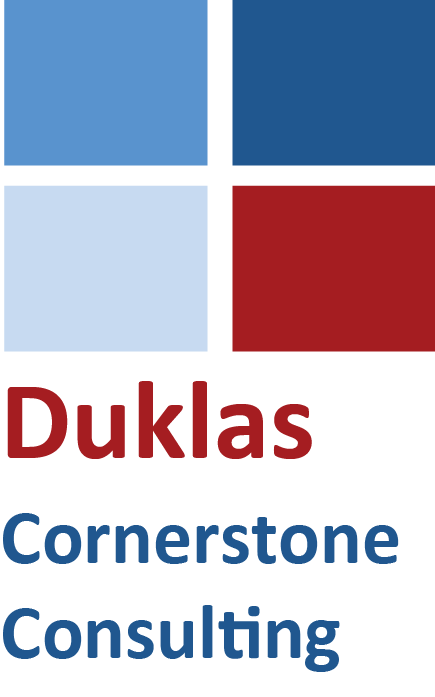 Research funded by
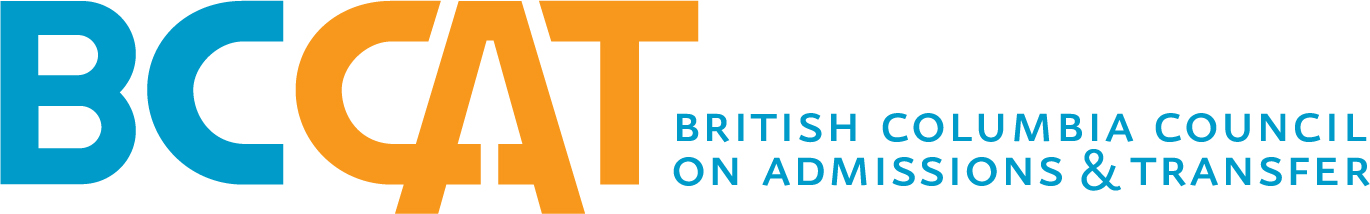 International Findings
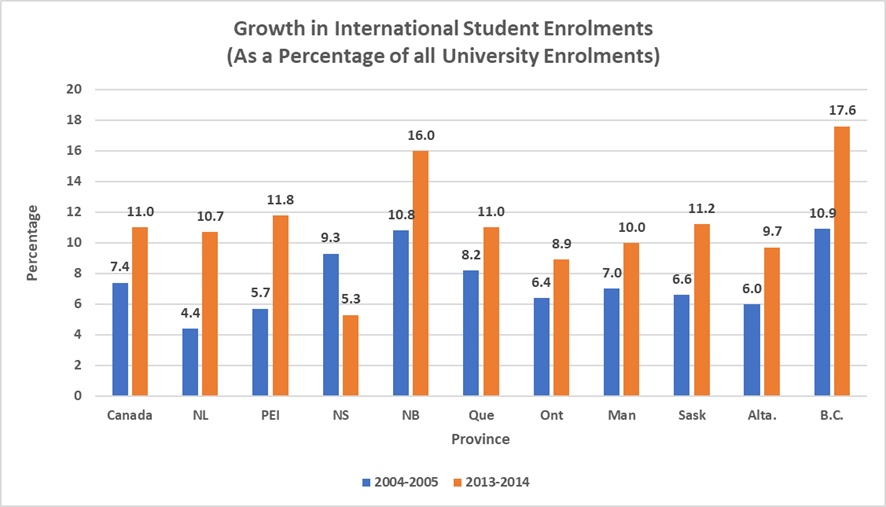 Colleges increased by 20% in 2016 - higher than the 6% jump reported for universities and other areas of education
Source: Statistics Canada, October 20, 2016, International Students in Canadian Universities, 2004-05 to 2013-14; Canadian Bureau for International Education [CBIE], 2018; ICEF Monitor, November 22, 2017
Research funded by
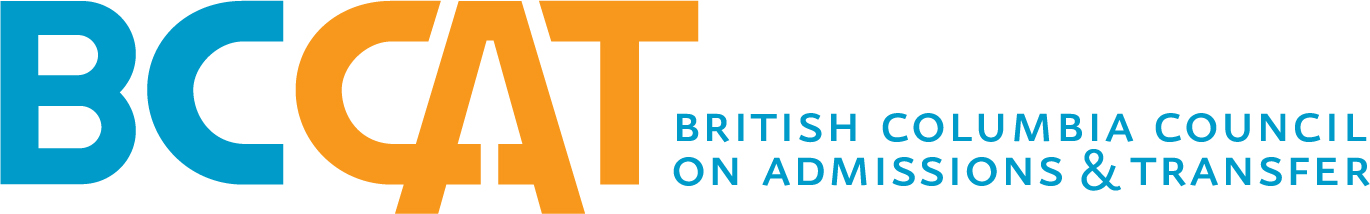 [Speaker Notes: Enrolments grew significantly in the last decade with international students making up 11% of the post-secondary population 
International students studying in Canadian universities doubled from 66,000 in 2004-05 to 124,000 in 2013-14 
88% increase versus the domestic student population at 22% 
Colleges increased by 20% in 2016 - higher than the 6% jump reported for universities and other areas of education 

BC continues to enrol the highest proportion of international students in universities in comparison to any Canadian province 
Fall ‘08 to ‘14 
85% increase in enrolments in BC public post-secondary institutions
Enrolments went from 20,000 to over 35,000. 
2015 
130,053 students on international study permits in public and private BC post-secondary institutions
More than 30% (45,130) studied in BC public post-secondary institutions, a significant increase from previous years.]
Top Source Countries – new international undergraduate students
Canada
BC
Source: CBIE 2018
Exchange Context
Limited data available – low participation rate
2012-13 – approximately 50,000 Canadians studying abroad
Receiving credit for studies remained a top concern for students
59% of college students reported challenges with obtaining credit for their exchange studies (p. 4). 
30,000 university students studying abroad in 2012-13; challenges with accessing credit represented one of the top concerns.
Sources: Universities Canada, 2014, p. 5; Colleges and Institutes Canada, 2010, p. 3; Canadian Bureau of Education, 2016;
[Speaker Notes: Global Education for Canadians - Equipping Young Canadians to Succeed at Home and Abroad (November 2017): 
Quality assured practices supported by common standards and procedures to support students on their way, during, and upon returning from study abroad experiences
Reducing barriers such as adopting “a more flexible approach to recognizing international learning experiences and granting credits for study [that] are related to students’ programs of study”[sic]
Developing “…academic pathways and credit and credential recognition mechanisms that enable students to engage in international learning opportunities.”]
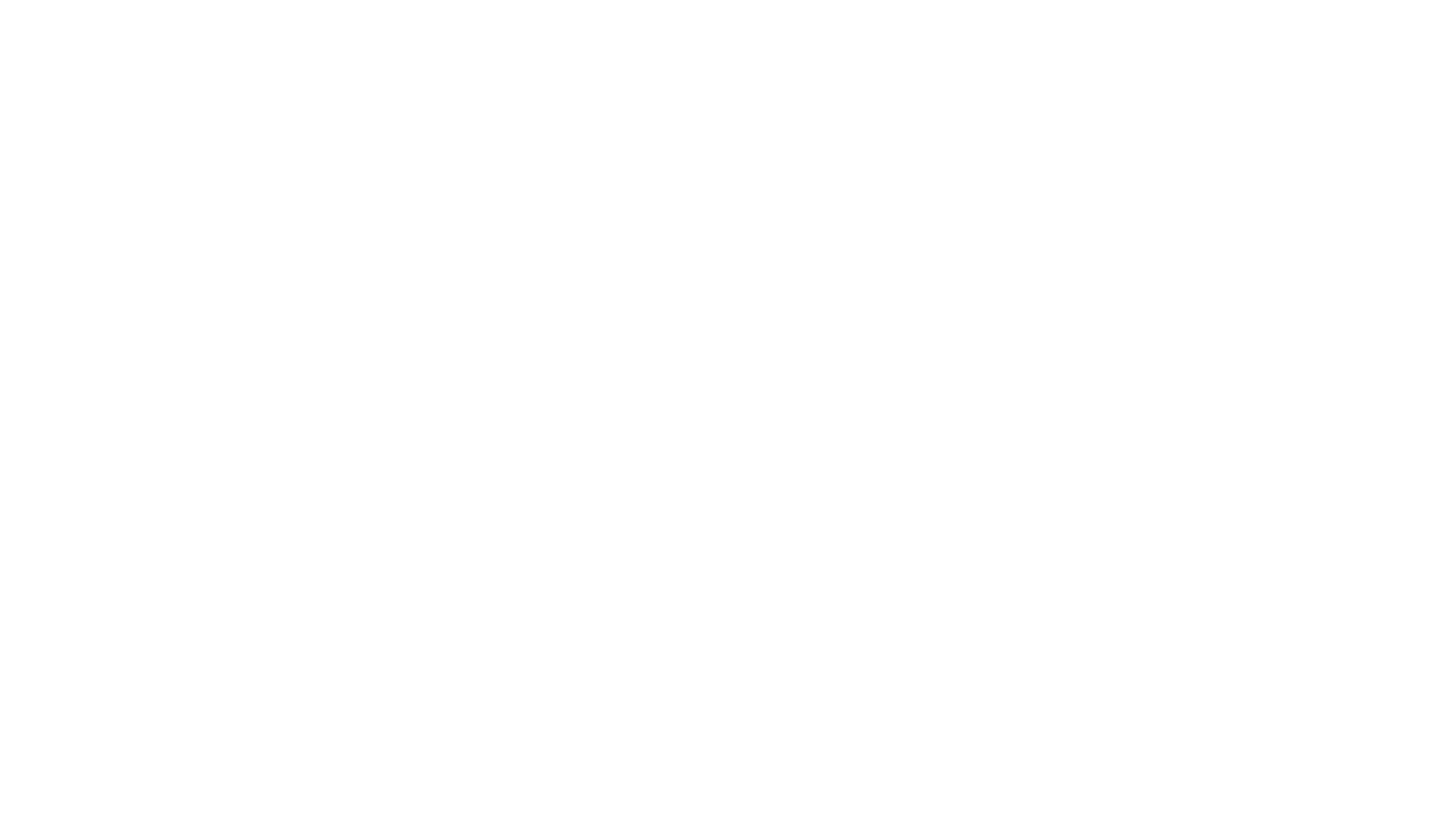 Typology of Practices - Findings – Interviews, Website Research, & Survey
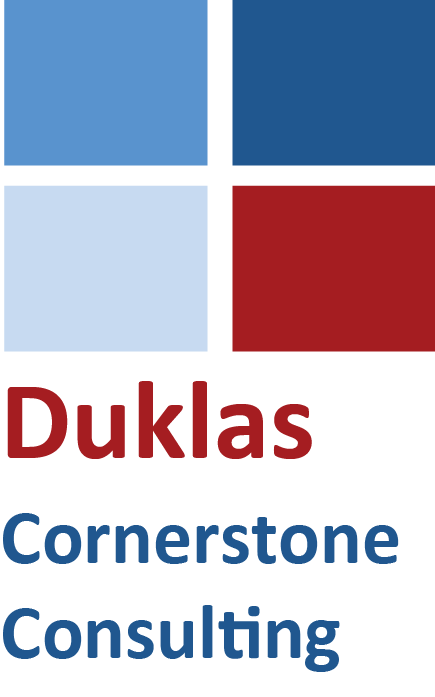 Research funded by
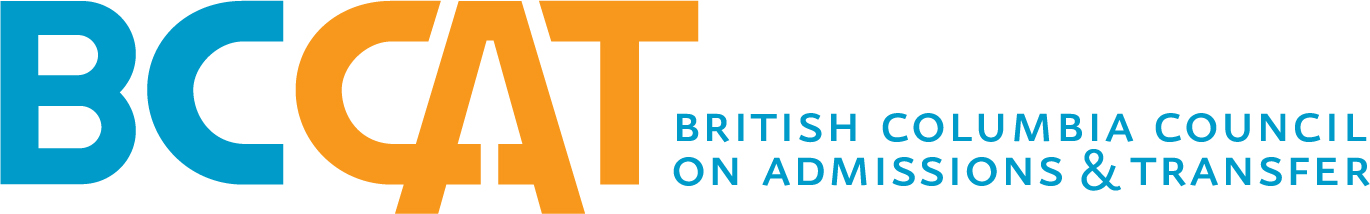 Interviews: institutional profiles
Survey – Institutional Profile
81 institutions – 8 private; 73 public
Publicly funded pool = 171 institutions (excluding CEGEPs)
43% response rate = publicly funded institutions
18% response rate = private institutions (BC member schools of the BCCAT Transfer System only)
Institution participation rate within prov/territory: BC 65%, PEI 67%, MB 63%, ON 50%
Universities 73%, colleges 20%, institutes 1%, other 4%
Survey Respondent Profile
95 responses (of which 14 represented additional response for the same institution)
Not possible to capture population size
78 completed survey (82% completion rate)
Largest responders: Admissions/Registrarial staff (low response from faculty)
Most individuals came from ON 33%, BC 22%, AB 16%, MB 11%
Detailed Assessment Process Followed
Transfer Credit Assessment – Functional Areas Involved
Exchange Credit Assessment – Functional Areas Involved
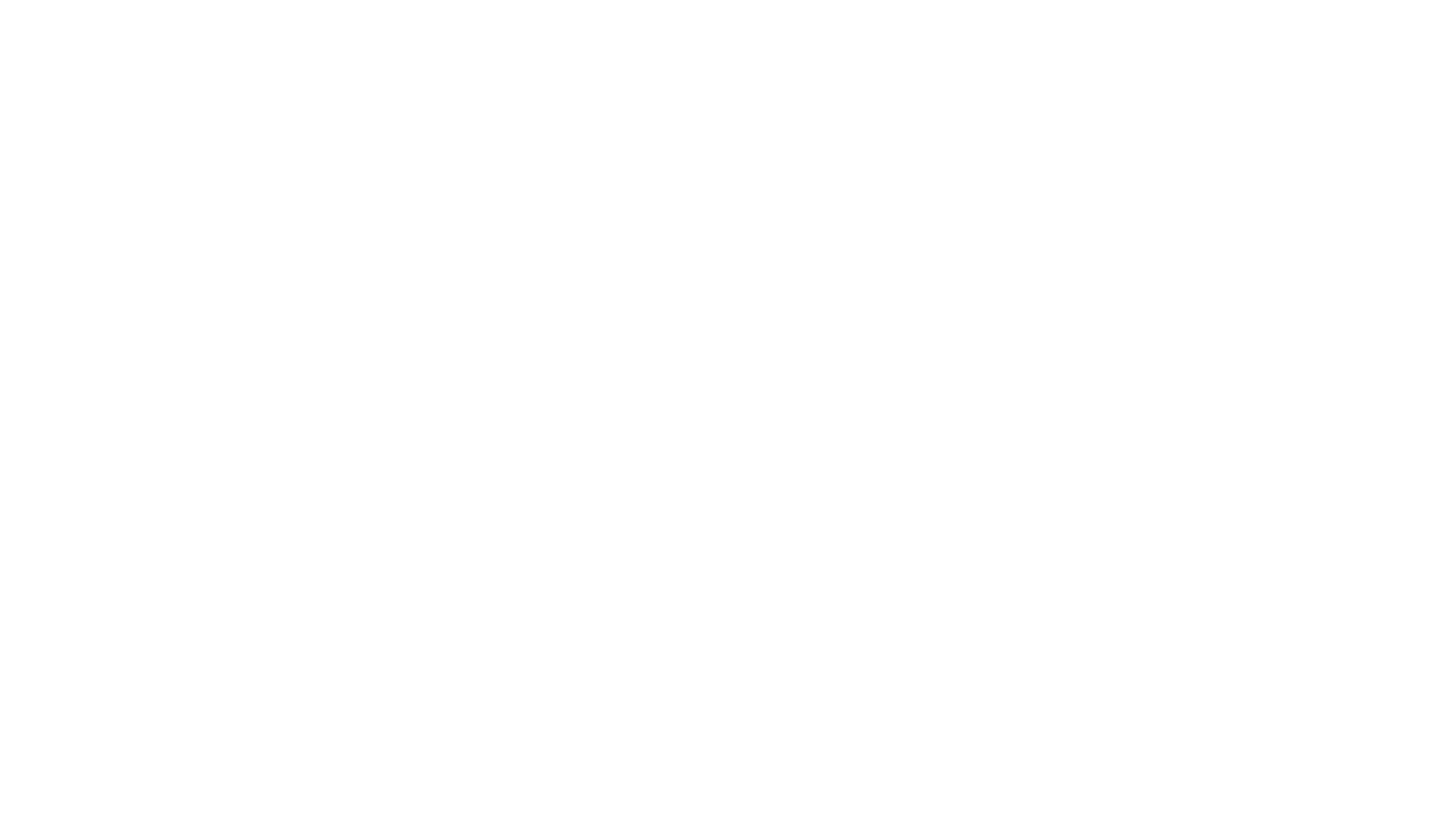 Findings – Policy Frameworks
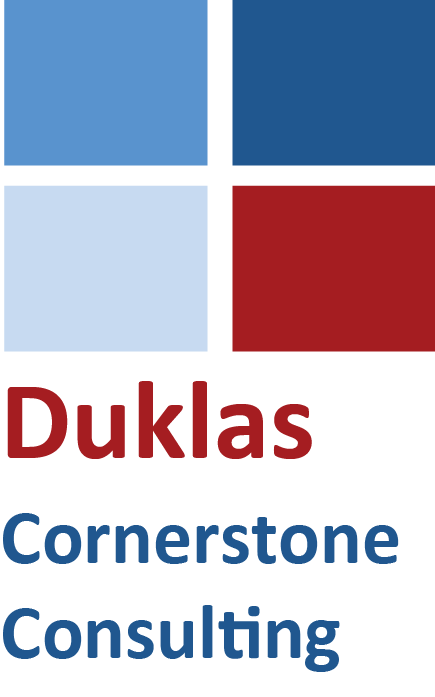 Research funded by
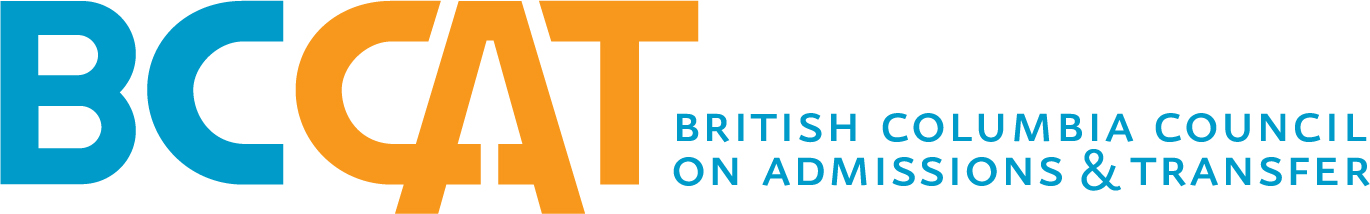 Policy Level
Transfer Credit Policy: 
Most have one policy in place to support transfer credit for both domestic and international 
Most use ‘assigned’ and ‘unassigned’ credit
Exchange Credit Policy: 
Smaller number of institutions have a separate policy for exchange
Most indicated their transfer policy also covered exchanges
Sometimes counted it towards residency
[Speaker Notes: Transfer Credit
77% have one stand-alone transfer credit policy to support transfer credit assessment of international documents
94% use ‘assigned credit’; 77% use ‘unassigned’

Exchange Credit
37% of institutions reported having a separate policy 
50% indicated the campus-wide transfer policy governed exchange
Sometimes counts towards residency]
Policy Frameworks
Transfer Credit Policies
77% of institutions reported having a stand-alone transfer credit policy to support transfer credit assessment of international documents; 17% maintained more than one policy; 10% had none; 2% did not know
Most are publicly available
Exchange Credit Policies
37% of institutions reported having a separate policy; 57% indicated ‘no’; 6% did not know
50% indicated the campus-wide transfer policy governed exchange; 45% indicated ‘no’; 5% did not know
Types of Credit
Transfer Credit
Most institutions reported using assigned (94%) or unassigned (77%) credit; 20% also reported using other forms (e.g., prior learning assessment credit, course waivers, elective placeholder credits, and exemptions. No definitions were provided.)
Transfer credit coded differently than exchange (e.g., ‘1xxx’ or ‘English 1xxx’)
Exchange Credit
Coded as a regular course (sometimes counted towards residency)
Unique identifier used (e.g., “EXCH”)
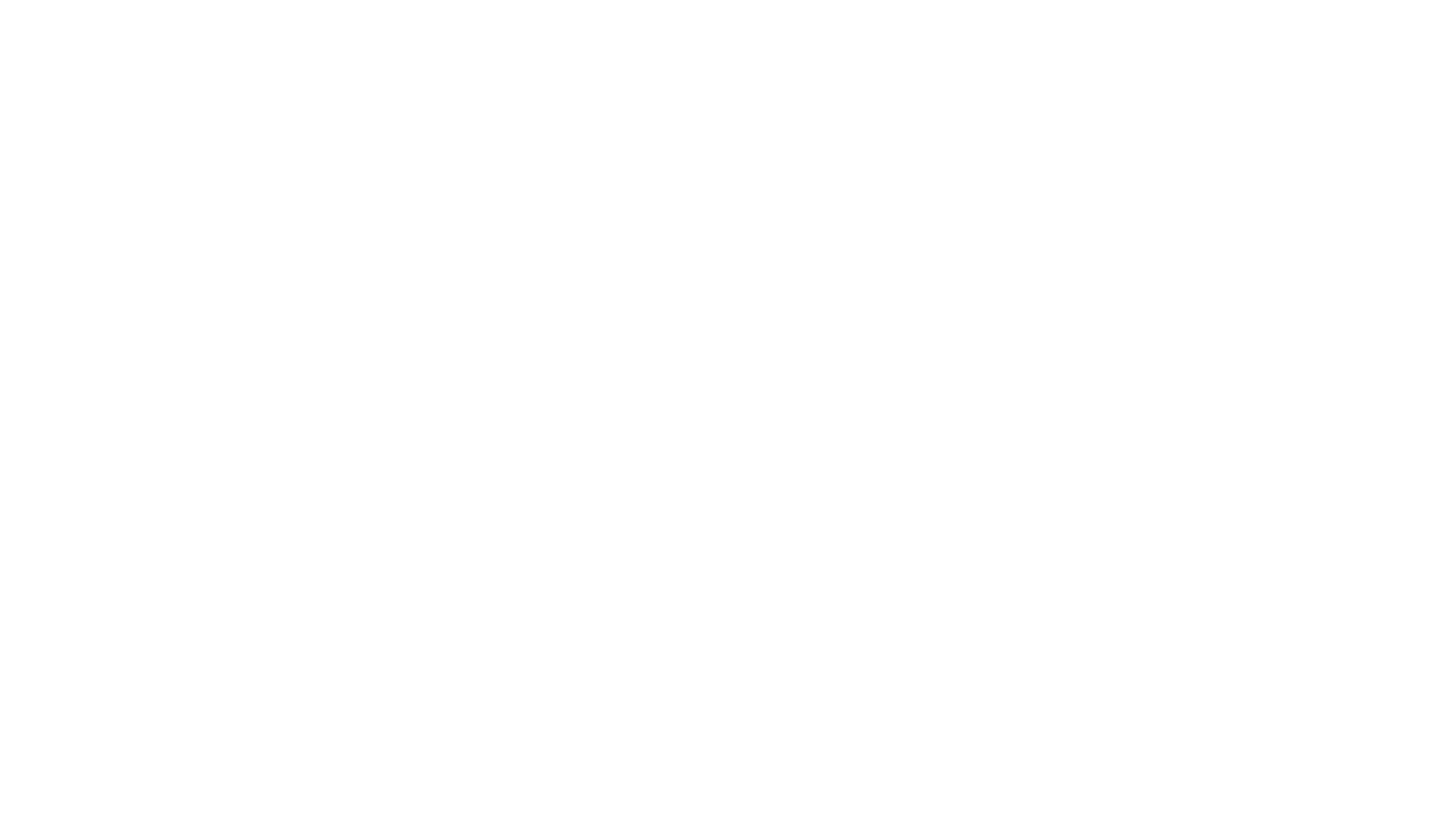 Findings – Challenges
With delivering efficient, scalable, and quality assured practices
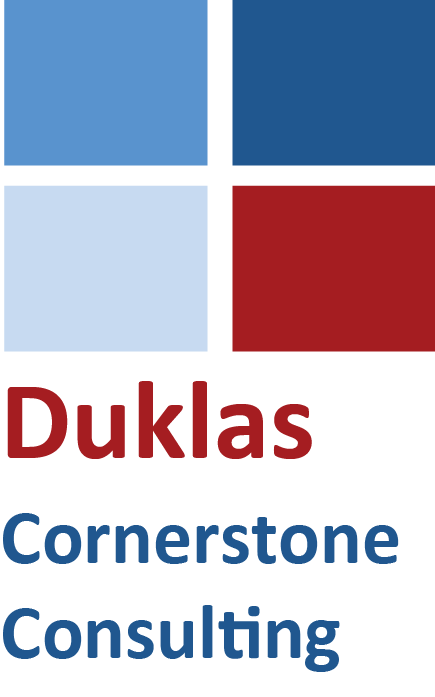 Research funded by
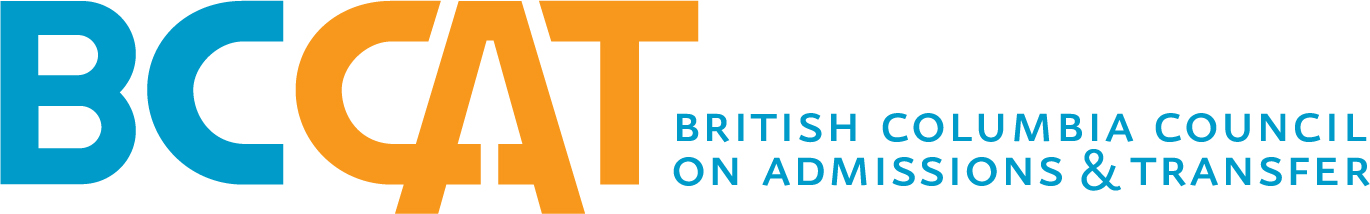 Sample Issues Identified by Community
Uneven understanding/awareness of Quality assurance frameworks
Challenges with: 
Clarifying differences between international educational systems (85%)
Identifying institutional recognition (78%)
Intaking and validating documents (e.g., course syllabi) - document fraud (80%)
Decision timing
Campus coordination
Limited scalable resources and tools
Data in brackets represent findings from survey.
[Speaker Notes: 42% of respondents reported using the Pan-Canadian Quality Assurance Framework for the Assessment of International Academic Credentials (QAF); 20% indicated ‘no’; 38% did not know
Mitigating Document Fraud: Challenges with verifying documents and institutional recognition status;
Scalable Use of Resources: staff across various institutions conducting institutional recognition research simultaneously
Campus Coordination
Course Syllabi: Student difficulties with obtaining appropriate documentation with sufficient depth and breadth of content
Quality Assurance: Lack of awareness of Quality Assurance Frameworks and other system level assessment supports; variable approaches with determining equivalencies within institutional campuses; providing coordinated and informed training
Scalable Systems: Creating and maintaining institutionally specific databases]
Sample Student Challenges & Issues Identified by Community
Difficulty providing documents - 82%
Difficulty receiving recognition for prior post-secondary studies - 72% 
Opaque nomenclature - 70% 
Lack of information transparency - 56% 
Limited access to experts for help navigate process - 60% 
Assessment costs - 26%
[Speaker Notes: Mitigating Document Fraud: Challenges with verifying documents and institutional recognition status;
Scalable Use of Resources: staff across various institutions conducting institutional recognition research simultaneously
Campus Coordination
Course Syllabi: Student difficulties with obtaining appropriate documentation with sufficient depth and breadth of content
Quality Assurance: Lack of awareness of Quality Assurance Frameworks and other system level assessment supports; variable approaches with determining equivalencies within institutional campuses; providing coordinated and informed training
Scalable Systems: Creating and maintaining institutionally specific databases]
Reflection: The Field of International Document Assessment’s Complexity adds Opaqueness
Confusing acronyms
Decentralized supports
Different nomenclature
Diverse and complex practices
[Speaker Notes: Source: Wikipedia
Popular languages used for data exchange[edit]
The following is a partial list of popular generic languages used for data exchange in multiple domains.

Schemas	Flexible	Semantic verification	Dictionary	Information Model	Synonyms and homonyms	Dialecting	Web standard	Transformations	Lightweight	Human readable	Compatibility
YAML	No[2]	Unknown	Unknown	Unknown	No	Unknown	No	No	No[2]	Yes	Yes[3]	superset of JSON
XML	Yes[1]	Yes	No	No	No	No	Yes	Yes	Yes	No	Yes	subset of SGML, HTML
REBOL	Yes[6]	Yes	No	Yes	No	Yes	Yes	No	Yes[6]	Yes	Yes[4]	
RDF	Yes[1]	Yes	Yes	Yes	Yes	Yes	Yes	Yes	Yes	Yes	Partial	Subset of Semantic web
JSON	No	Unknown	Unknown	Unknown	No	Unknown	No	Yes	No	Yes	Yes	subset of YAML
Gellish	Yes	Yes	Yes	Yes[7]	No	Yes	Yes	ISO	No	Yes	Partial[5]	SQL, RDF/XML, OWL
Atom	Yes	Unknown	Unknown	Unknown	No	Unknown	Yes	Yes	Yes	No	No	XML dialect
Nomenclature

Schemas - Whether the language definition is available in a computer interpretable form.
Flexible - Whether the language enables extension of the semantic expression capabilities without modifying the schema.
Semantic verification - Whether the language definition enables semantic verification of the correctness of expressions in the language.
Dictionary-Taxonomy - Whether the language includes a dictionary and a taxonomy (subtype-supertype hierarchy) of concepts with inheritance.
Synonyms and homonyms - Whether the language includes and supports the use of synonyms and homonyms in the expressions.
Dialecting - Whether the language definition is available in multiple natural languages or dialects.
Web or ISO standard - Organization that endorsed the language as a standard.
Transformations - Whether the language includes a translation to other standards.
Lightweight - Whether a lightweight version is available, in addition to a full version.
Human readable - Whether expressions in the language are human-readable—readable by humans without training.[citation needed]
Compatibility - Which other tools are possible or required when using the language.[citation needed]]
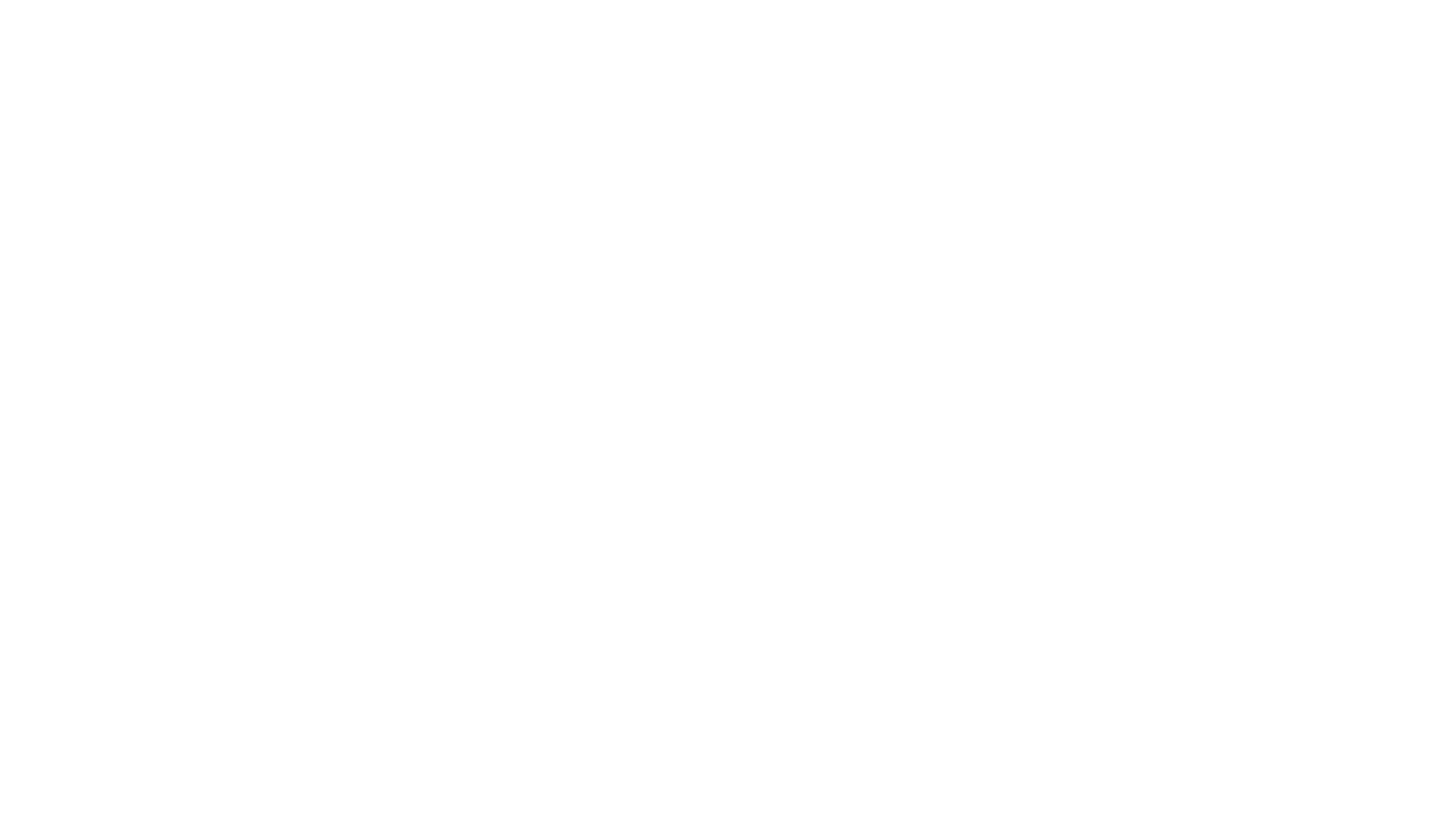 Exemplar Resources & Practices
To support efficient, scalable, and quality assured practices
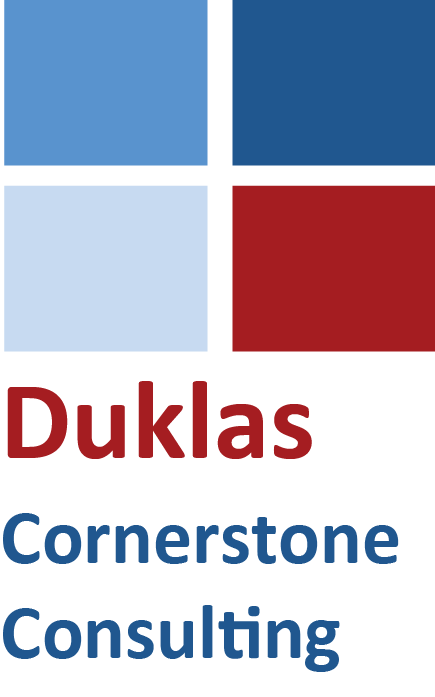 Research funded by
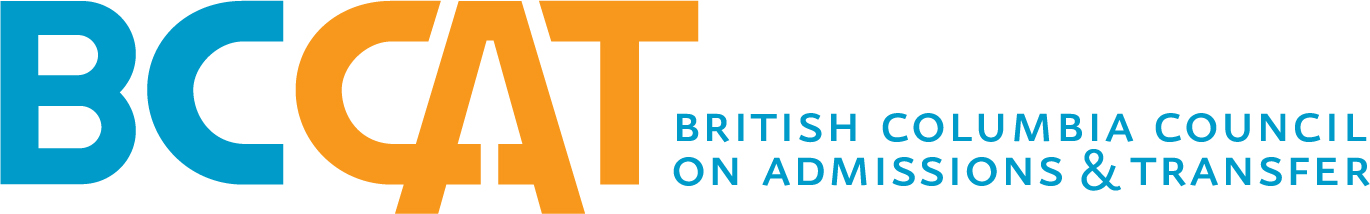 Samples
CICIC
Quality Assurance Framework, Best Practice Guides, Assessor Toolkit, Assessor listserv
External Service Providers (WES, IQAS, etc.)
AACRAO EDGE and TCP
Australia Government Department of Education and Training
NOOSR – National Office of Overseas Skills Recognition
WHED – international Association of Universities’ Worldwide Database 
UK NARIC – UK National Recognition Information Centre
Sample Course Equivalency Databases
University of Manitoba 
Transfer equivalency database
Exchange equivalency database
University of Lethbridge
Transfer equivalency database
McGill University
Exchange workflow system and equivalency database
Carleton University
Exchange equivalency database
University of Saskatchewan
Exchange equivalency database
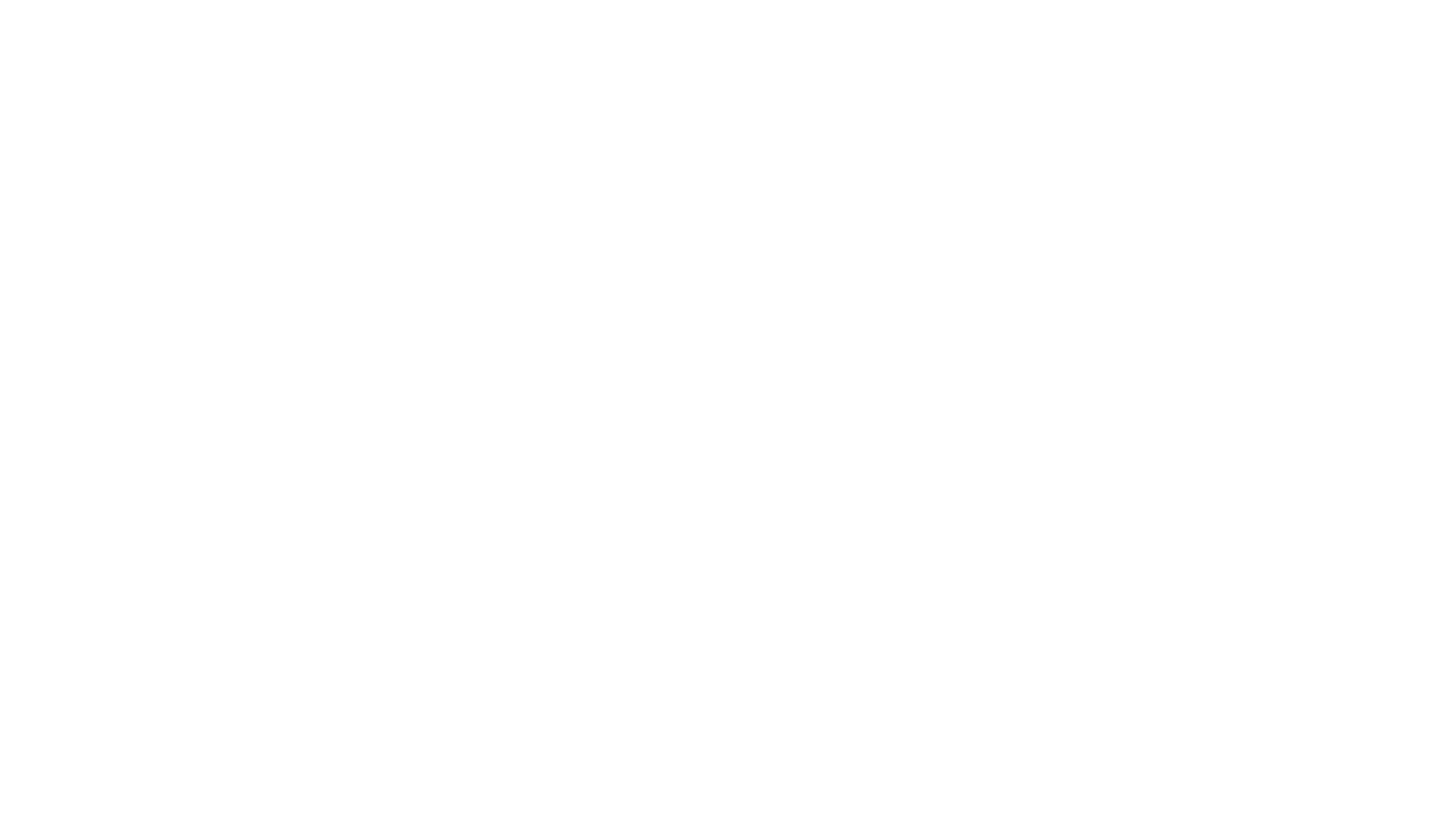 External Service Providers
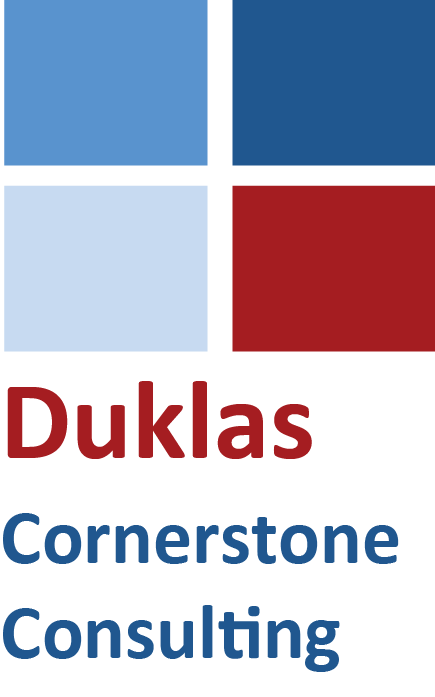 Research funded by
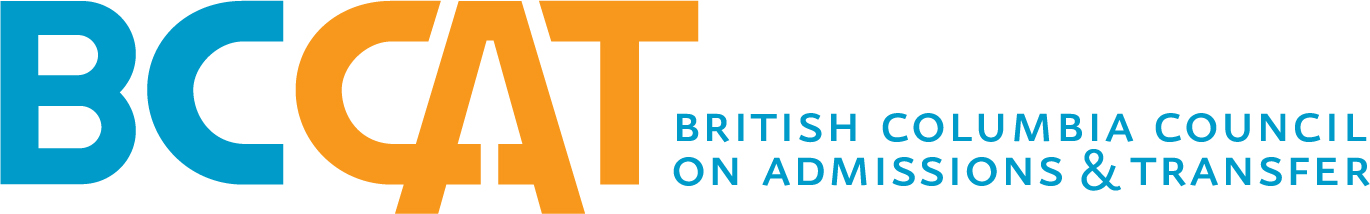 External Service Providers (e.g., WES, IQAS, etc.)
29% reported using an outside service provider to support early stage assessment (i.e., document and institutional verification processes); 63% reported managing the entire process  in-house
Only 4 BC institutions reported using an external service provider; Ontario (57%) relies on these services the most
Of those across Canada that use an external service provider, 83% reported using WES
Services Provided by External Evaluator
Research funded by
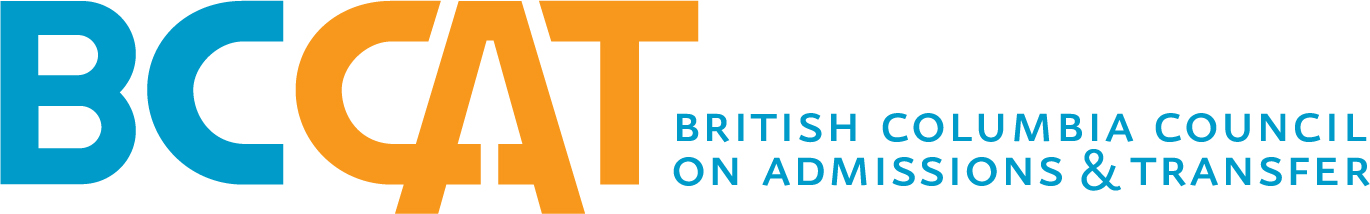 [Speaker Notes: The percentages indicate which aspects of the process the external service provider executes for those institutions that rely on third parties for support. All of these steps are required to support transfer and exchange credit assessment of international documents.]
External Service Provider: Benefits
Respondents agreed or strongly agreed…

Cost effective for institution - 68%
Ensures consistent evaluations - 87%
Ensures expert review – 91%
Ensures timely review - 59%
Improves efficiencies – 86%
External Service Provider Recommendation
Use an external service provider to enhance transfer or exchange credit assessment of international documents.
All respondents (78)
25% Agreed or strongly agreed
44% Disagreed or strongly disagreed
26% Neutral
6% Did not know
Those that used them (22)
32% Agreed or strongly agreed 
32% Neutral
36% Disagreed or strongly disagreed
Reflection: Collaborating with Trusted Partners is Key for Enhancing Transfer and Exchange Credit Assessment of International Documents
Emerging Considerations & Supports
Lisbon Recognition Convention  - Global Convention
Digitization
European Qualifications Passport for Refugees Project
Sources: Council of Europe, 2018; World Education Services Canada 2018; Leeuw, H. and Skjerven, S.A. December 1, 2017
[Speaker Notes: Related to this, the Council of Europe recently innovated the European Qualifications Passport for Refugees Project (Council of Europe, 2018).  It is likely Canadian institutions will begin to receive this Passport from students requesting both admission and transfer credit for previous international studies. The Passport is represented by
...a document providing an assessment of the higher education qualifications based on available documentation and a structured interview. It also presents information on the applicant’s work experience and language proficiency. The document provides reliable information for integration and progression towards employment and admission to further studies (2018).
Credential evaluator experts from across Europe form the review teams to support the Passport. The plan involves making this Passport digitally portable to support student mobility (Leeuw, H.; Skjerven, S.A., December 1, 2017).

The Alliance emphasizes quality assurance and excellence, establishes the standards for ongoing review, and requires credential evaluation organizations adhere to standards to access and maintain membership (2003-2012). According to its membership principles, these include the following:
•	demonstrating compliance to the Pan-Canadian Quality Assurance Framework for the Assessment of International Academic Credentials (QAF) and the Pan-Canadian Code of Good Practice in the Assessment of International Academic Credentials;  
•	providing service to a broad range of clients including beyond one type of institution or organization (e.g., supporting only universities); 
•	supporting the range of assessments including for employment and all levels and types of education; 
•	complying with these expectations for at least a year; and, conducting 250 assessments during that time (2003-2012). 
WES’s ‘Comprehensive Course-by-Course Report’ 
Source of student documents, country and institution of origin, year credential awarded, institutional recognition status, admission credential required for entry to that program, program length and specialization, equivalent Canadian credential, course-by-course equivalency analysis, and  grade conversion
WES’s partnership with the Ontario Universities’ Application Centre (OUAC)]
Lisbon Recognition Convention (LRC)/ Global Convention – Best Practice
LRC ratified by Canadian government
Assessments of educational documents need to occur in accordance with quality assured and auditable practices, be timely, and granted unless substantial difference exists. 
Embeds institutional autonomy 
Adherence expected to core principles:
Providing adequate and clear information on assessment requirements
Using transparent, coherent, and reliable procedures and assessment criteria 
Extending mutual recognition of academic credentials and qualifications unless substantial differences in requirements is demonstrated
Justifying recognition refusals
(Source: CICIC, 1997-2018)
Common Approach: Substantial Equivalence
Strict adherence to establishing direct equivalence to what an institution offers as the determining principle for recognition
“if we demand that the foreign qualification should be identical, or equivalent in every respect, to our own qualifications, we needlessly close the door to people who would stand a fair chance of succeeding in our own universities and working life…. UN member nations have a moral obligation to facilitate the recognition of foreign qualifications to make freedom of movement possible.”
(Source: A Global Convention on the Recognition of Higher Education Qualifications
By Stig Arne Skjerven, Director of Foreign Education, NOKUT (Norwegian ENIC-NARIC) / President of the ENIC Bureau
Best Practice Evaluation Approach (LRC/ Global Convention)
Substantial Difference: “[D]ifferences between the foreign qualification and the national qualification that are so significant, that they would most likely prevent the applicant from succeeding in the desired activity such as further study, research activities or employment.”
Focus on learning outcomes and quality assurance; duration differences should not preclude granting credit (European Area of Recognition Manual, 2012)
(Source: enic-naric.net 2014-2016a)
[Speaker Notes: Guidelines: 
not every difference should be considered to be “substantial”;
existence of a substantial difference entails no obligation to deny recognition to the foreign qualification;
should be substantial in relation to the function of the qualification and the purpose for which recognition is sought….
Intention: “promote flexible attitudes and move away from rigid and legalistic interpretations.”

The interpretation of substantial differences is very much linked to the overall outcome of a qualification, programme and/or programme components, since this determines whether the applicant has been prepared sufficiently for the desired activity. A difference that is only related to input criteria (such as workload and structure of the programme) is not likely to have a direct effect on the abilities of the applicant, and should therefore not be considered automatically as a substantial difference.”]
Best Practice Approach (LRC/ Global Convention)
Non-Substantial Difference: “[A]n applicant … seeking recognition for a purpose which is in line with the outcomes of his[/her] qualification (such as admission to a master’s programme in history on the basis of a bachelor’s degree in history) … [If this alignment exists] no substantial differences exist between the qualification of the applicant and the required one.
(Source: enic-naric.net 2014-2016a)
[Speaker Notes: Guidelines: 
not every difference should be considered to be “substantial”;
existence of a substantial difference entails no obligation to deny recognition to the foreign qualification;
should be substantial in relation to the function of the qualification and the purpose for which recognition is sought….
Intention: “promote flexible attitudes and move away from rigid and legalistic interpretations.”

The interpretation of substantial differences is very much linked to the overall outcome of a qualification, programme and/or programme components, since this determines whether the applicant has been prepared sufficiently for the desired activity. A difference that is only related to input criteria (such as workload and structure of the programme) is not likely to have a direct effect on the abilities of the applicant, and should therefore not be considered automatically as a substantial difference.”]
Global Convention
Fundamental Principles to enable academic mobility:
The right to fair, non-discriminatory and transparent credential assessment 
Recognition authorities own the burden of truth – “recognition must be given, unless the recognizing authority can demonstrate a substantial difference between the foreign qualification and qualifications from  the country where recognition is sought…[moving]…away from a strict requirement of equivalence…” 
An obligation exists to ensure procedures are in place to support people with insufficient or unverifiable documents
(Source: A Global Convention on the Recognition of Higher Education Qualifications
By Stig Arne Skjerven, Director of Foreign Education, NOKUT (Norwegian ENIC-NARIC) / President of the ENIC Bureau
Exploring New Approaches
How might a focus on substantial difference be accommodated in the transfer assessment process?
What would be needed to support this at your institution?
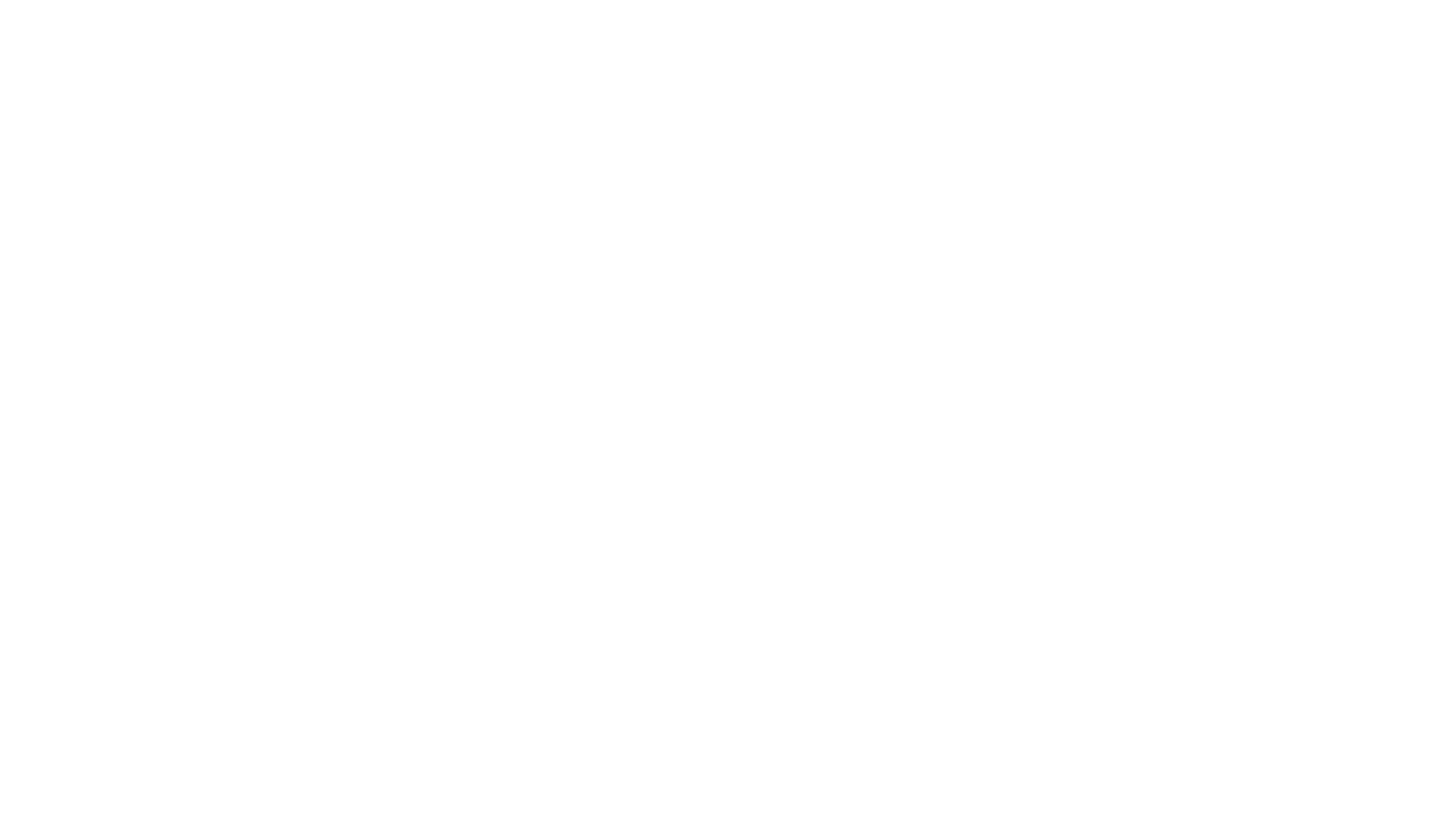 Findings – The transfer and exchange assessment of  international documents is a complex field.
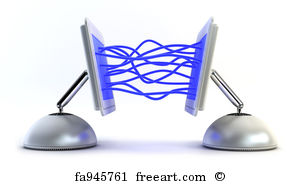 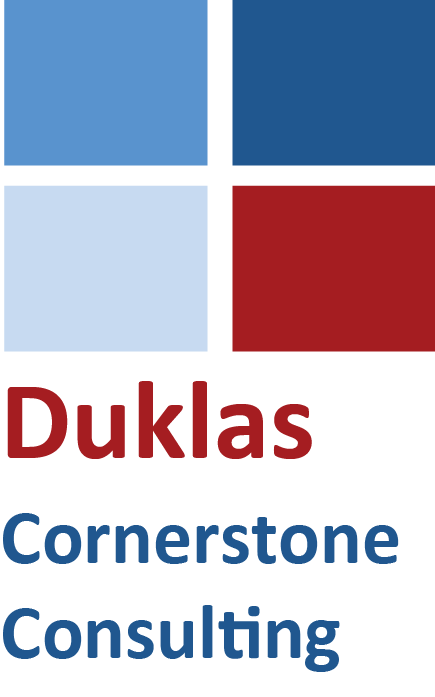 Research funded by
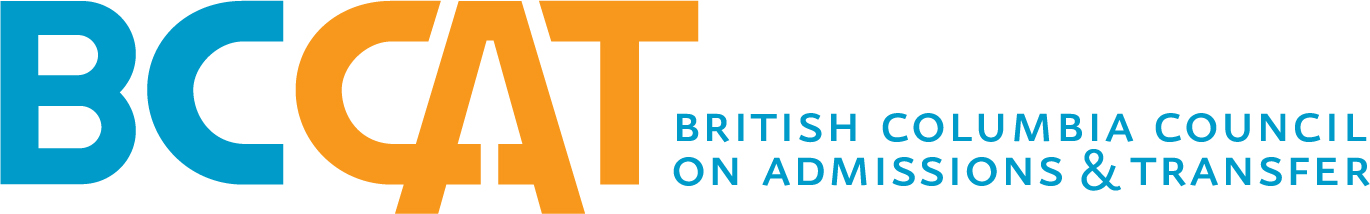 Digitization Relevant to Transfer Assessment
Mitigating document fraud
Supporting trusted exchange
Developing scalable recognition evaluation practices
Creating alternative approaches to sharing course syllabi or student work 
Examples: Verification Services, ARUCC Groningen Project
Sources: Medium, December 7, 2017; University of Texas, 2018; Erasmus Without Papers, 2018; European University Foundation n.d.
[Speaker Notes: Eramus Without Papers project serves as a study abroad exemplar for system-wide data exchange that supports coordinated scalable effort related to exchange credit assessment of international documents.  One of its primary aims is to “create a network supporting the electronic exchange of student data and documents by interlinking higher education institutions and their student information systems” (2018). It holds the promise of full scalability, efficiency, and student access for study abroad. With funding support provided by the European Commission, it seeks to create an open source application to manage the full workflow requirements related to study abroad and anticipates engagement from more than 1000 higher education institutions by the end of 2018 (European University Foundation n.d.). The system captures all aspects of the exchange workflow process from the partnerships institutions establish through to the student learner agreements and individual documents exchanged to support exchange credit approval (personal communications, April 2018). It represents a unique, full scale European example of system wide supports and coordination possible for study abroad.]
Digitization Relevant to Exchange Credit Assessment
Improving the capture of agreements (partnership and learner) and the trusted exchange of student documents to support the exchange credit assessment process
Examples: McGill University, European Erasmus Without Papers Project
Sources: Medium, December 7, 2017; University of Texas, 2018; Erasmus Without Papers, 2018; European University Foundation n.d.
[Speaker Notes: Eramus Without Papers project serves as a study abroad exemplar for system-wide data exchange that supports coordinated scalable effort related to exchange credit assessment of international documents.  One of its primary aims is to “create a network supporting the electronic exchange of student data and documents by interlinking higher education institutions and their student information systems” (2018). It holds the promise of full scalability, efficiency, and student access for study abroad. With funding support provided by the European Commission, it seeks to create an open source application to manage the full workflow requirements related to study abroad and anticipates engagement from more than 1000 higher education institutions by the end of 2018 (European University Foundation n.d.). The system captures all aspects of the exchange workflow process from the partnerships institutions establish through to the student learner agreements and individual documents exchanged to support exchange credit approval (personal communications, April 2018). It represents a unique, full scale European example of system wide supports and coordination possible for study abroad.]
Ideas?
What aspects of the transfer credit assessment process would benefit from more digitization?
European Refugees Passport
Interview validation process by qualified experts
Determining if what the individual indicated they studied did in fact occur and at what level
Document provides valid authentication
https://www.coe.int/en/web/education/recognition-of-refugees-qualifications
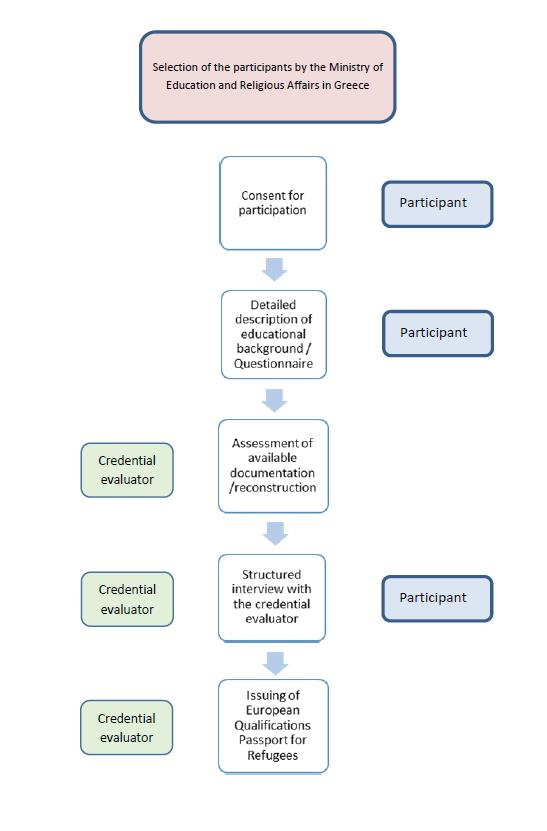 Sample and Process
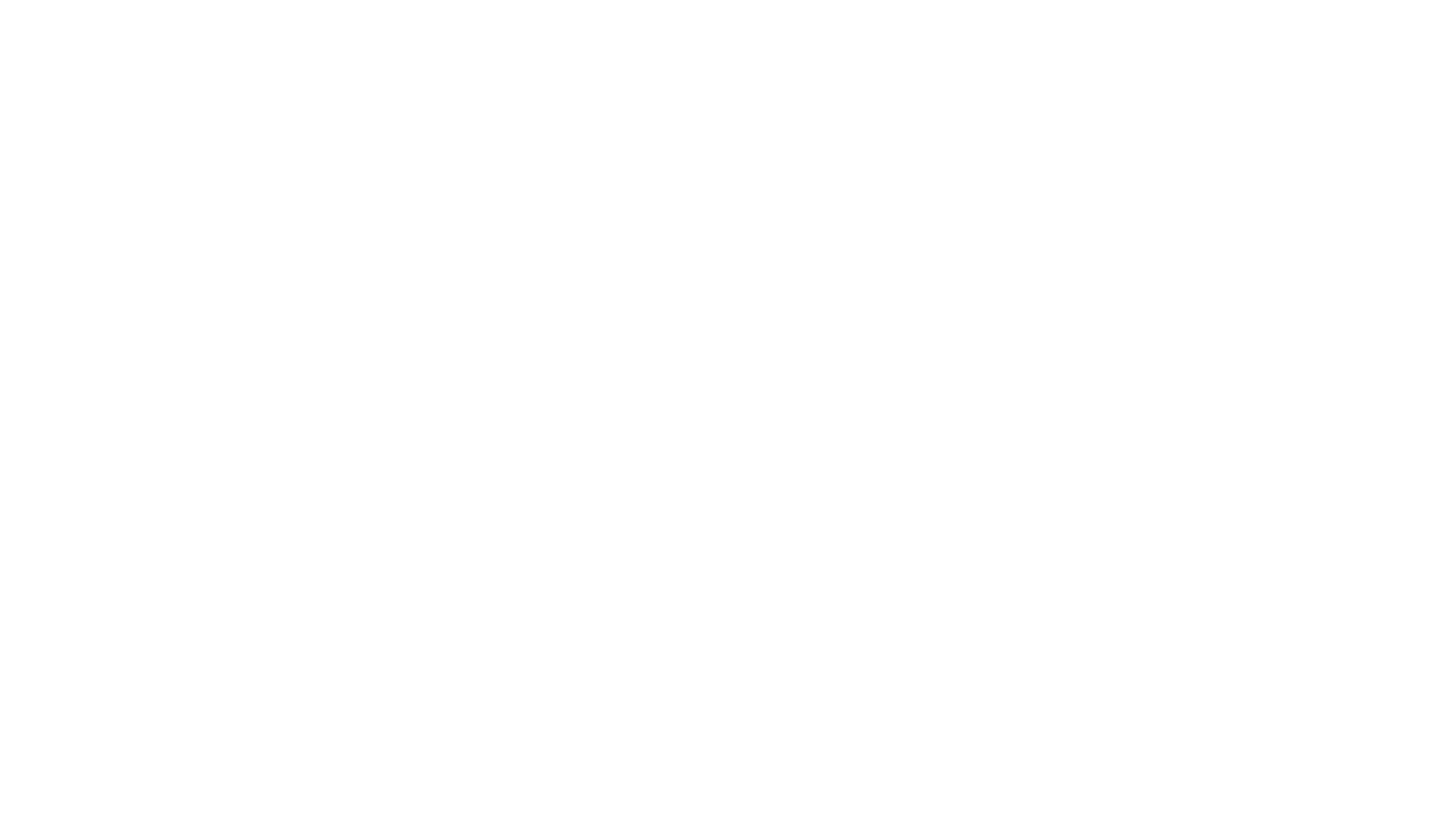 Final Thoughts
To support efficient, scalable, and quality assured practices
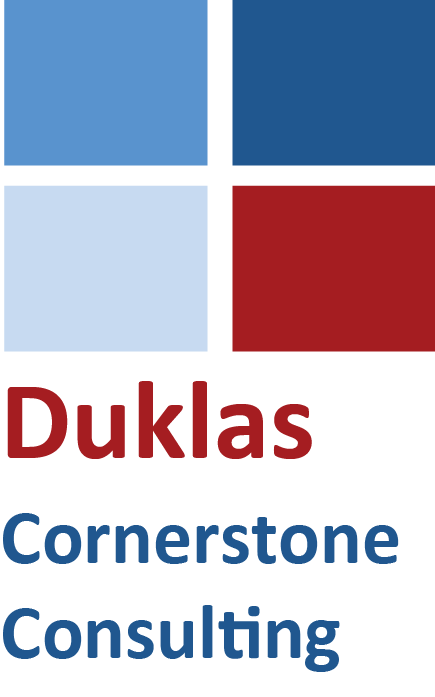 Research funded by
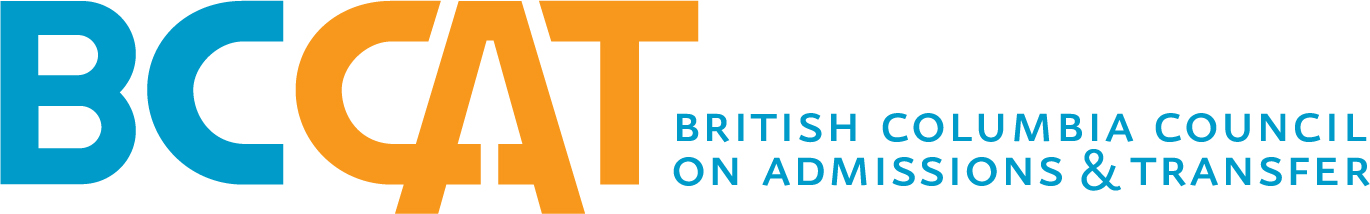 Resources and Tools
Pan-Canadian Quality Assurance Framework
Assessing Qualifications of Refugees Best Practices and Guidelines Final Report
Assessor Training, Manuals, Portal, and listserv
Extensive list of outside resources
Recommendations – Assessment Process would be improved if institutions…
Used one policy regardless of purpose or source of credit - 57%  agreed or strongly agreed
Evaluated courses in advance (like BC) – 73%
Received data from trusted sources via electronic data exchange (e.g., ARUCC Groningen & Student Mobility Project) – 87%
Shared previous decisions with student – 85%
Shared previous decisions with other institutions – 83% (BC 82%)
External Service Providers
Six credential evaluation service providers are members of the Alliance of Credential Evaluation Services of Canada
All adhere to the Quality Assurance Framework developed by the Canadian Information Centre for International Credentials, CMEC to ensure Canada is aligned with the Lisbon Recognition Convention
BC institutions tend not to rely on external service providers as much as their Canadian counterparts
[Speaker Notes: 29% of institutions reported using an external service provider
Only 4 BC institutions reported using an external service provider; Ontario (57%) relies on these services the most
Of those across Canada that use an external service provider, 83% reported using WES]
Policy Recommendation
Create one policy regardless of source of credit or purpose

57% agreed or strongly agreed
22% disagreed or strongly disagreed
18% Neutral
3% ‘I don’t know’
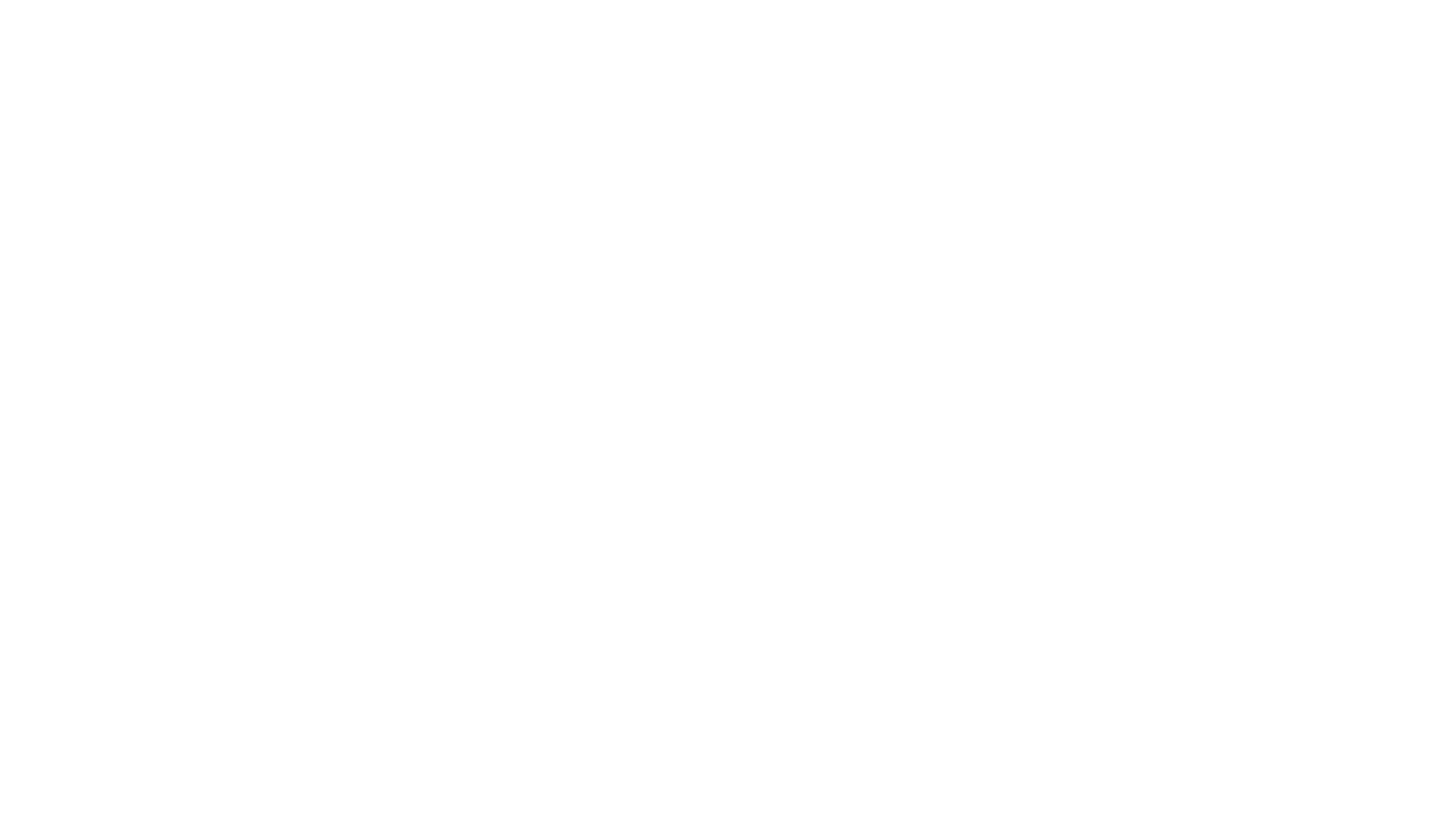 Transfer and Exchange Credit assessment of international documents would be improved….
From the Interviews and Survey
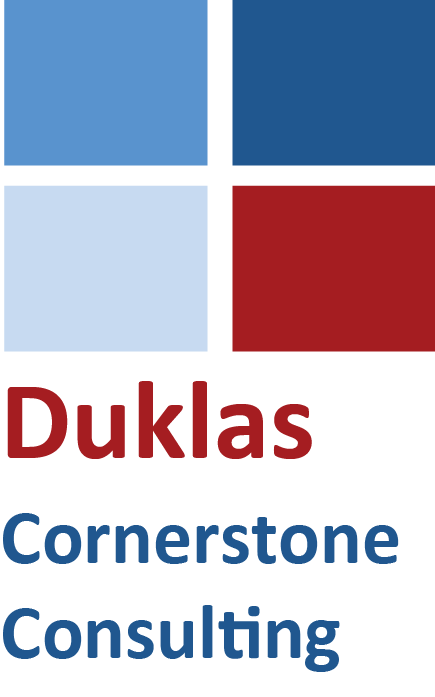 Research funded by
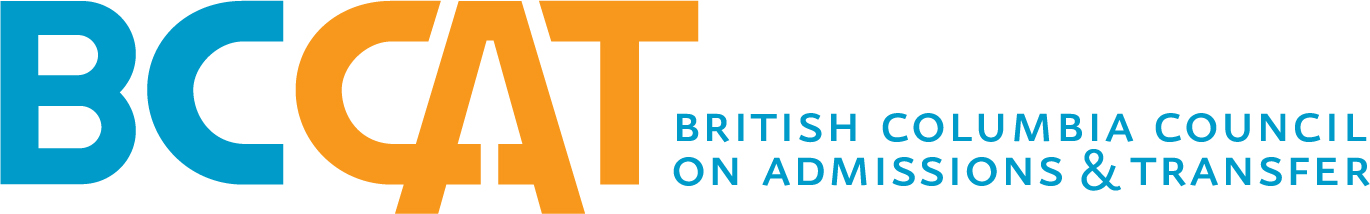 …by evaluating courses in advance (similar to the BC Transfer System).
73% Agreed or strong agreed
5% Disagreed or strong disagreed
15% Neutral
6% Did not know
…if student results came from trusted sources via electronic data exchange.
87% Agreed or strongly agreed
1% Disagreed or strongly disagreed
10% Neutral
1% Did not know
… if previous course equivalency decisions were available in advance to students.
85% Agreed or strongly agreed 
12% Neutral
3% Did not know
…if previous course equivalency decisions were available in advance to other institutions.
83% Agreed or strongly agreed 
13% Neutral
1% Disagreed or strongly disagreed
1% Did not know
82% of the BC respondents agreed or strongly agreed which represents a proportionally higher rate than other regions (eastern provinces = 75%; Ontario and Quebec = 76%; western provinces = 62%).
Future Research
Enhance faculty and staff knowledge of the field - best practice, resources and tools
Quality assurance frameworks 
Best practice guides
Conventions
Explore research that improves processes and knowledge (e.g., researching the formats of international course syllabi to inform institutional expectations; analyze what is needed to create a shared database of recognized institutions)
System-Wide Coordination
Create new and leverage existing provincial and national resources and tools
Examples: create a national / provincial equivalency guide; expand the ARUCC PCCAT Transcript and Transfer Guide; create region-wide or national course equivalency system
Exemplars: UK NARIC, CICIC, IQAS, Cdn institutional equivalency databases
Partner with others
Exemplars: OUAC with WES, CAT MOU, Groningen
Create and sustain coordinated resources, tools, and training
Example: Develop Canada-wide workshop and community of practice 
Exemplar: CICIC
Support the ARUCC Groningen & Student Mobility Project
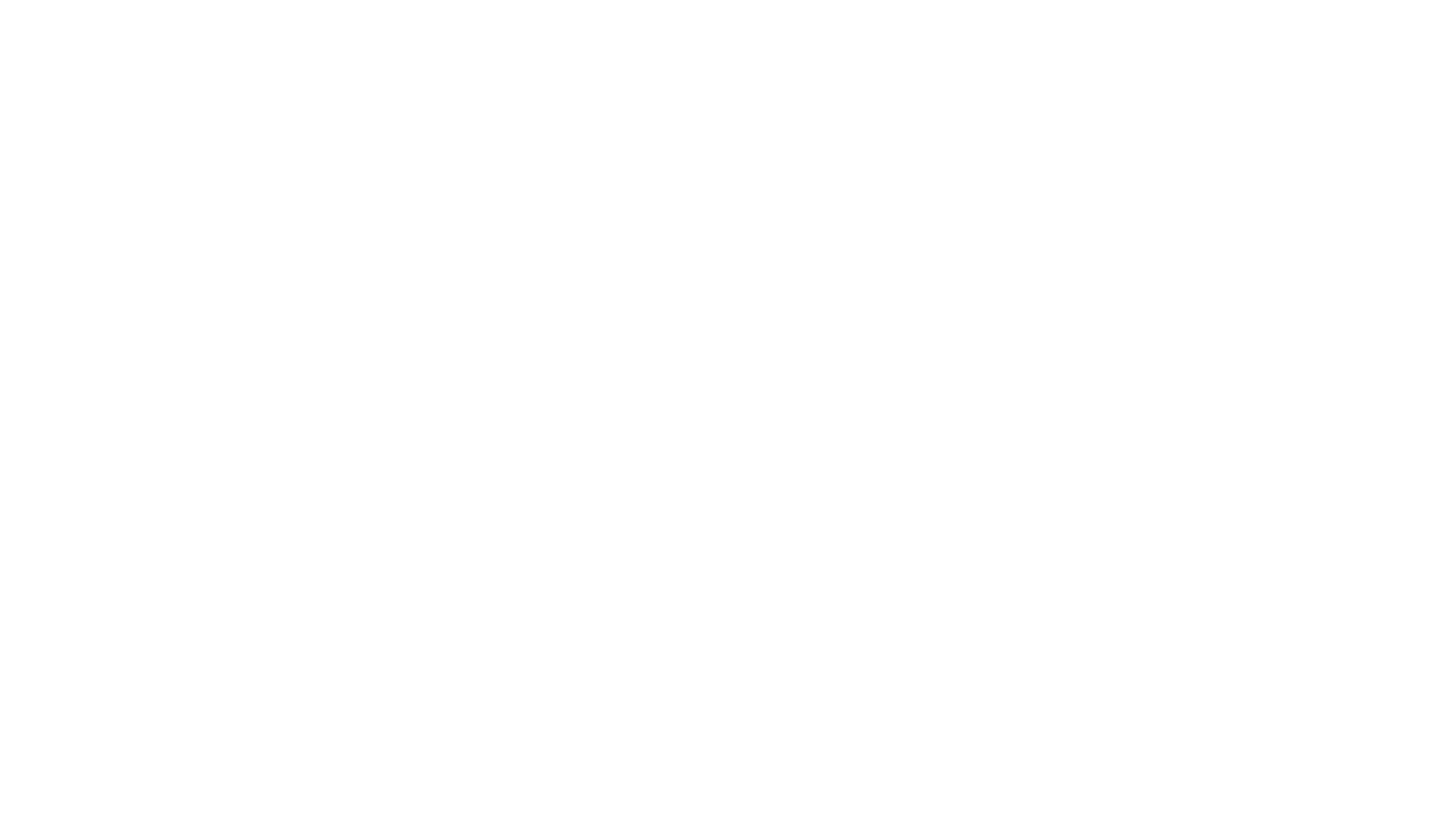 Overall Reflections
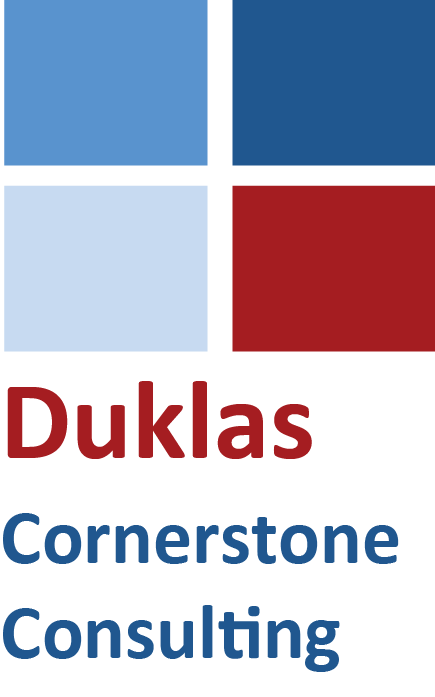 Research funded by
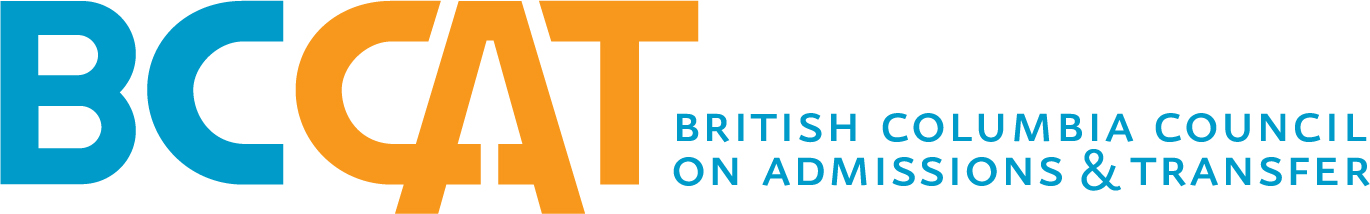 Canada is Well Positioned
Leverage partnerships between the BCCAT, other CATs, PCCAT, ARUCC, CanPESC, CUCCIO, and CICIC
Data equivalency databases exist in Canada (Exemplars)
CICIC’s work to align with the Lisbon Recognition Convention is critical - Assessor tools, resources, the Pan-Canadian Quality Assurance Framework for International Academic Credentials, the Best Practices and Guidelines for Assessing the Qualifications of Refugees, and a community of practice group
Additional Recommendations
Work together to enhance….
Information sharing
Cost savings
Efficiencies
Economies of scale and scope
Flexibility
Student mobility
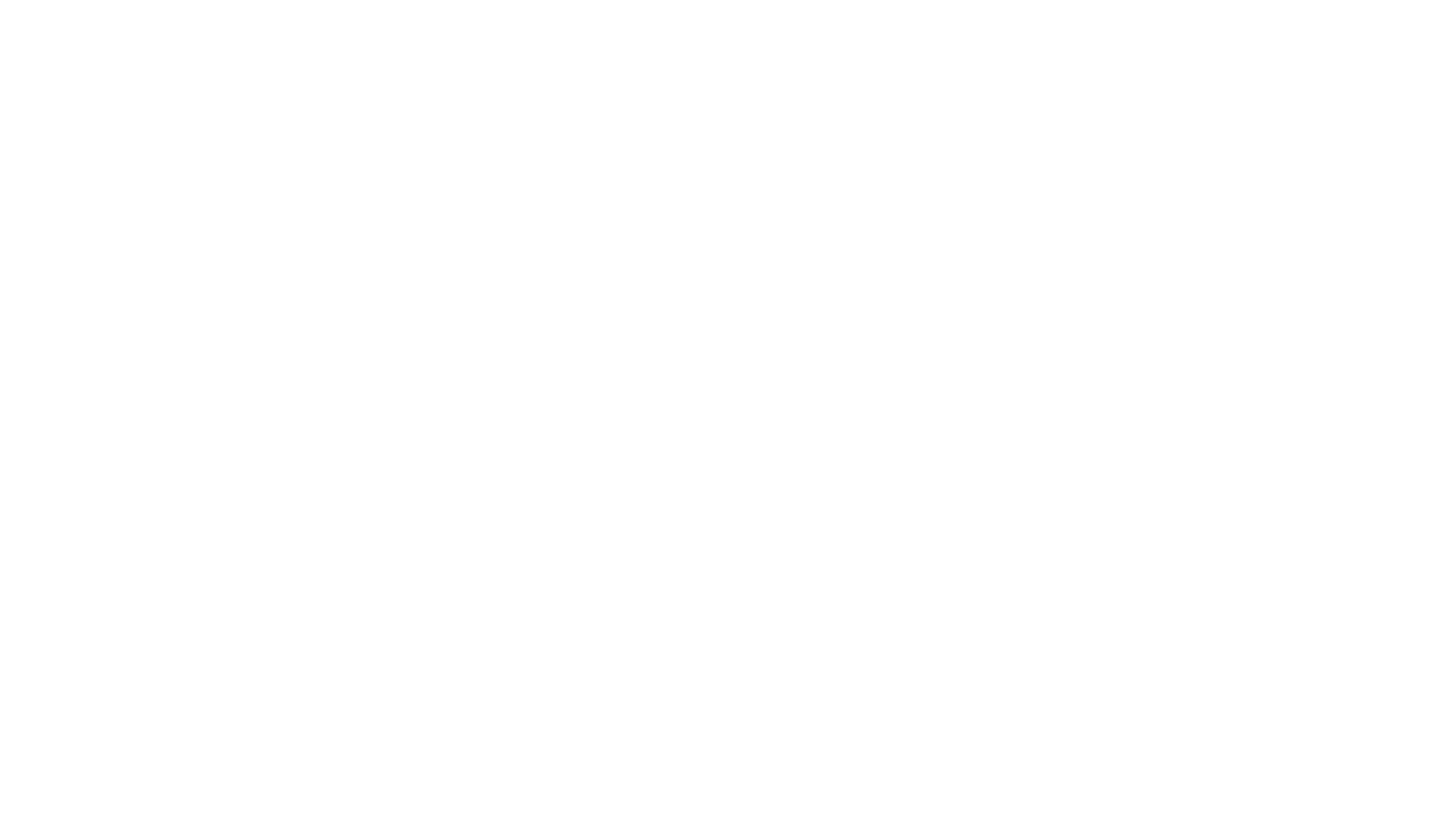 Plan
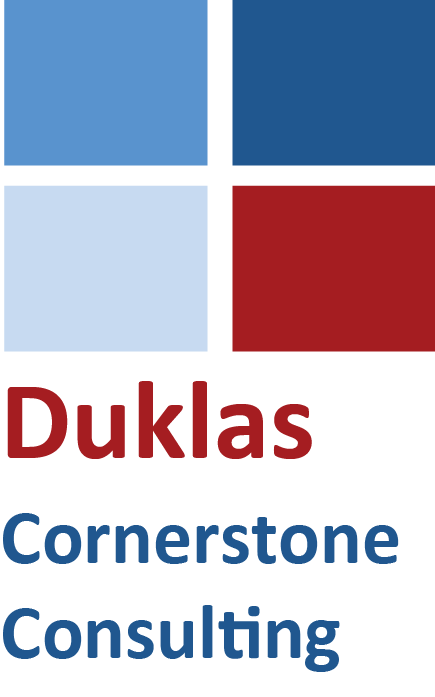 Research funded by
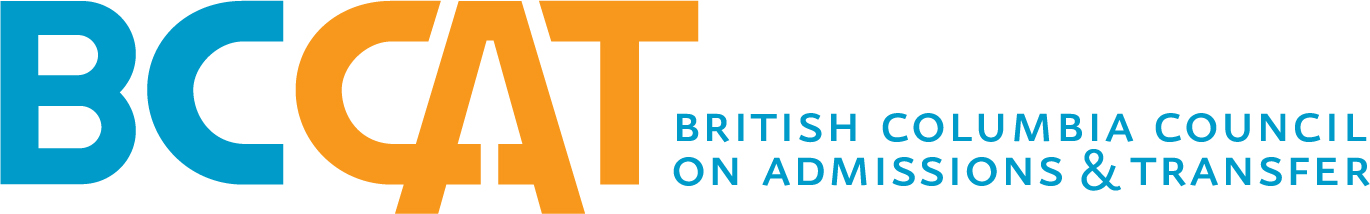 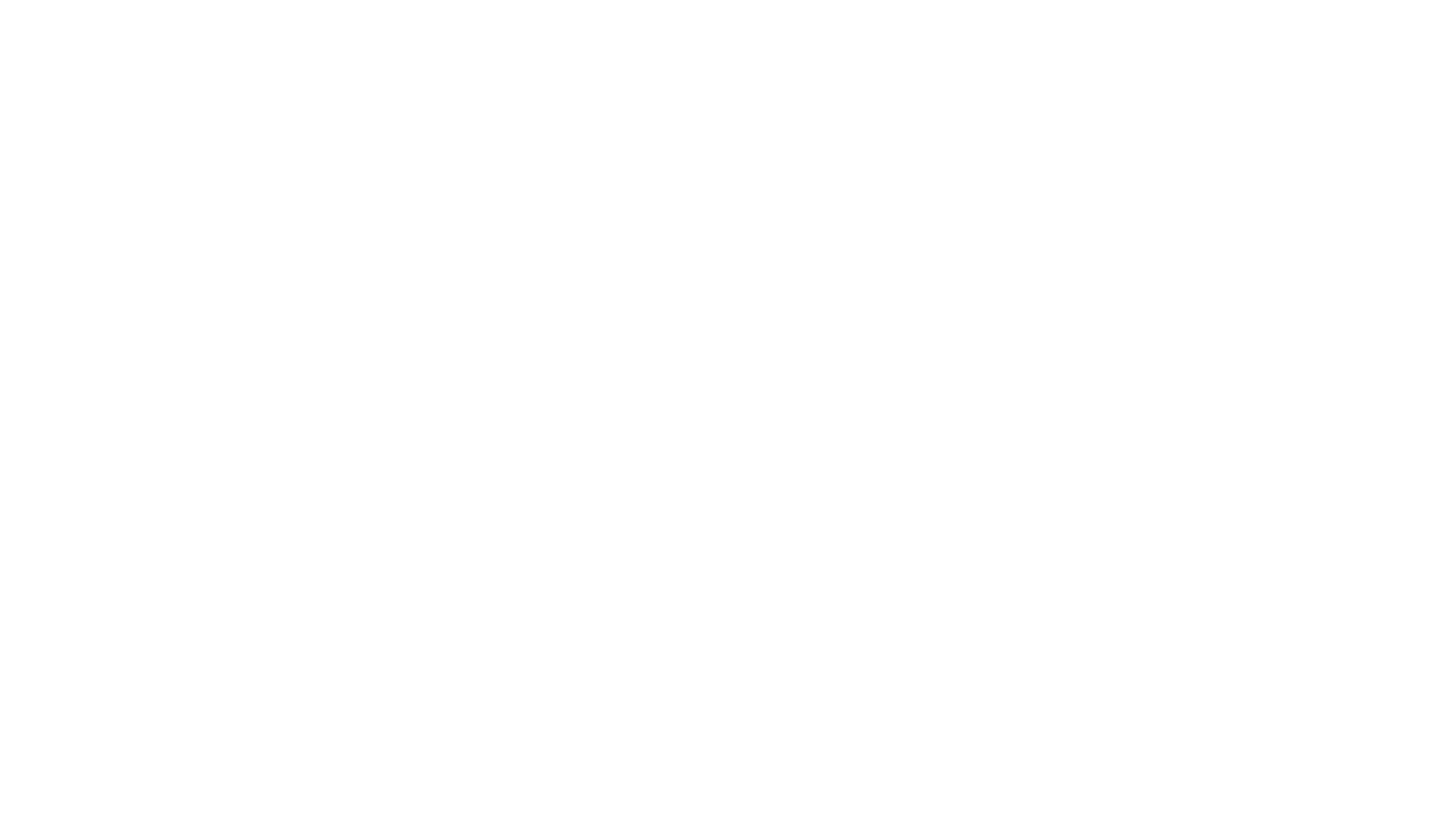 Final Thoughts and Questions!
Thank you!

Joanne Duklas
joanne@duklascornerstone.ca
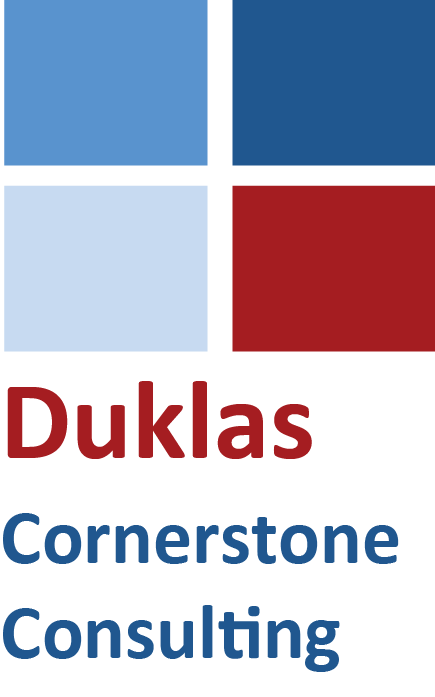 Research funded by
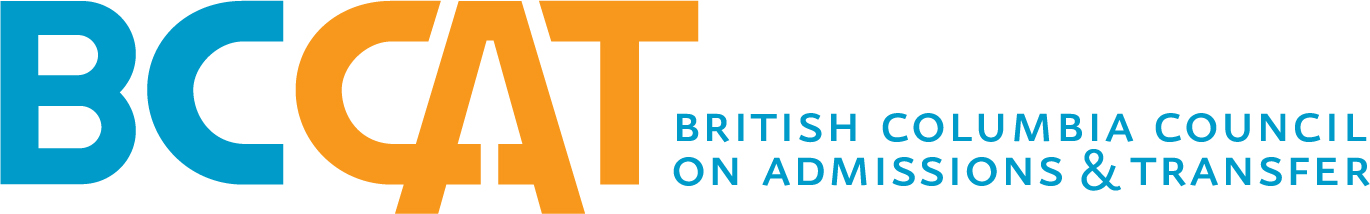